Precision Atomic Physics in the Solar Interior
Menahem Krief
Alexander Feigel
Doron Gazit
The Racah Institute of Physics, The Hebrew University
May 24, 2016
M. Krief@PSAS
1
Outline
Radiative transfer in the solar interior
The role of atomic physics in solar modelling
State of the art atomic models for hot dense plasmas
A current problem in solar physics may be solved with more “precise” atomic physics
May 24, 2016
M. Krief@PSAS
2
The Solar Interior
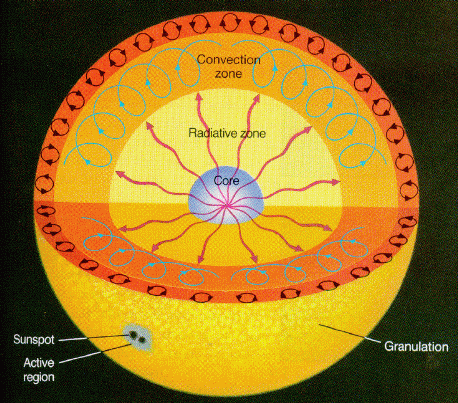 May 24, 2016
M. Krief@PSAS
3
Mid-Z Elements in The Solar Composition
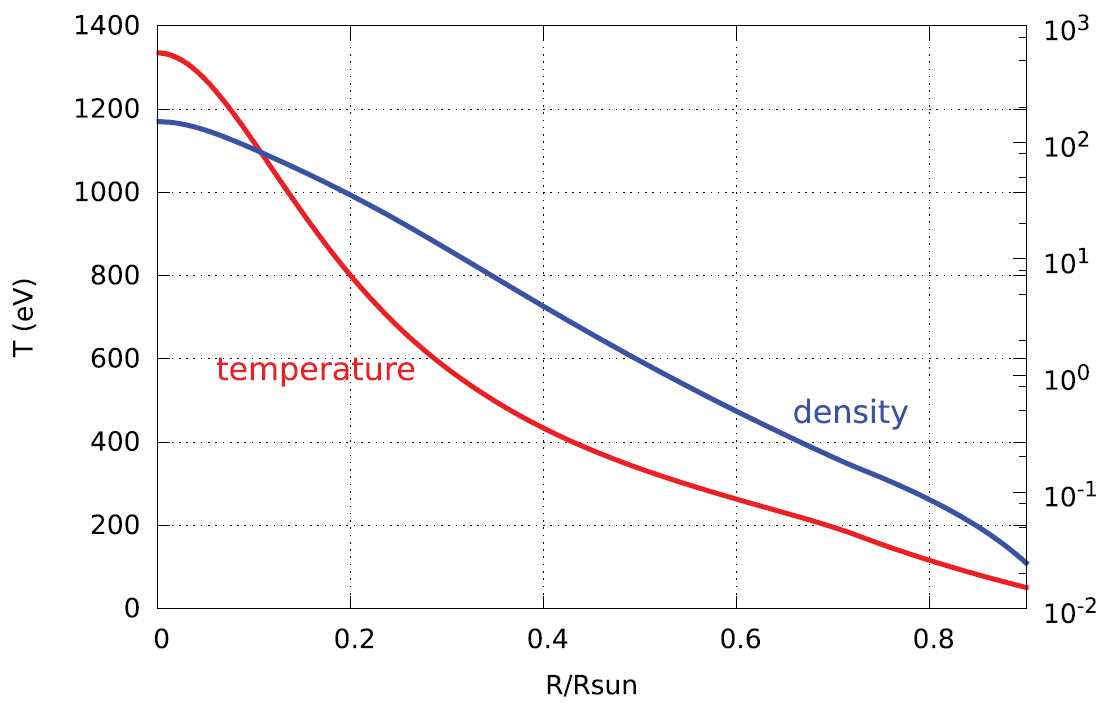 98% H+He
Other ~2% – “Metals”
Most metals
Extreme Conditions
A Hot-Dense Plasma
Density (g/cc)
Temp.  (eV)
fraction
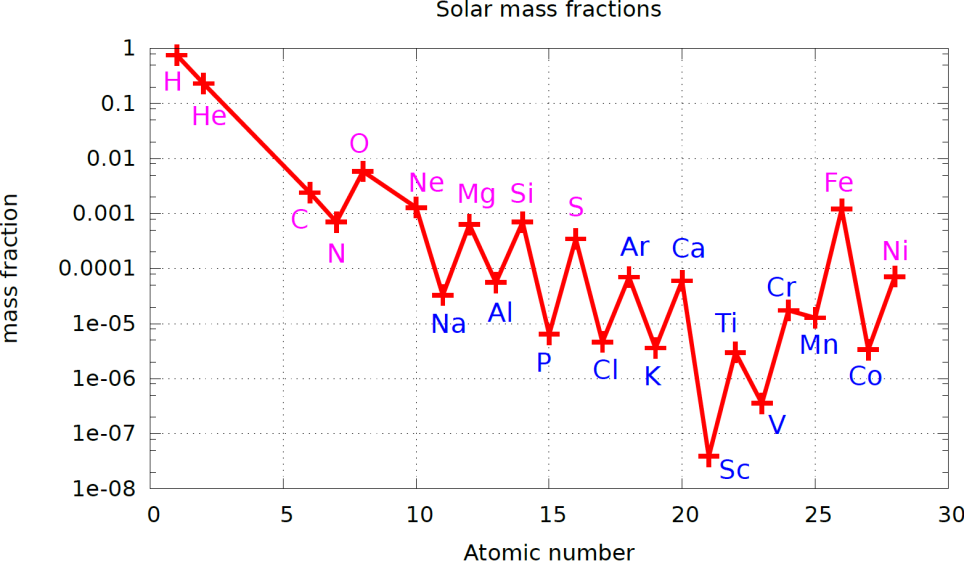 Solar mixture abundances
CZ
Density
Temperature
The Solar Abundance Problem
Standard Solar
Model (SSM)
Hydrostatic
1D
Opacities
Eqs. of state (EOS)
Nuclear rates
…..
Rcz – convection zone
Ycz – Helium abundance
Sound speed profile
Abundances
Solar atmosphere
spectra (1D\3D) 
Meteorits
Helioseismology
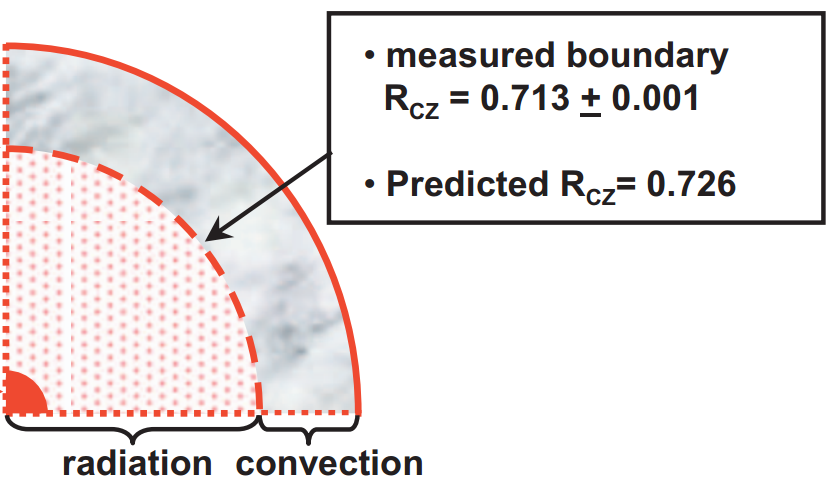 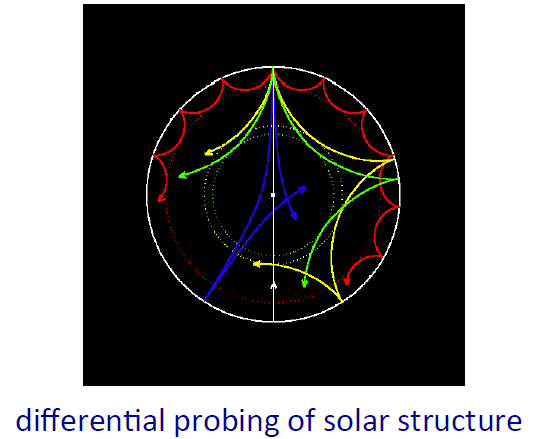 Bailey, J. E., et al. 2009
May 24, 2016
M. Krief@PSAS
5
Precise Observations give a Constrained Opacity profile
20%~ less metals in new abundances
Metals determine most of the opacity, but not EOS
No measurements at solar conditions
Solar opacities are exclusively theoretical
Very complicated models
Opacities are believed to be the “source” of the problem
Other ideas – revised solar models (magnetic fields, rotation etc.) no satisfactory model exists
Fractional opacity variation to fit the data
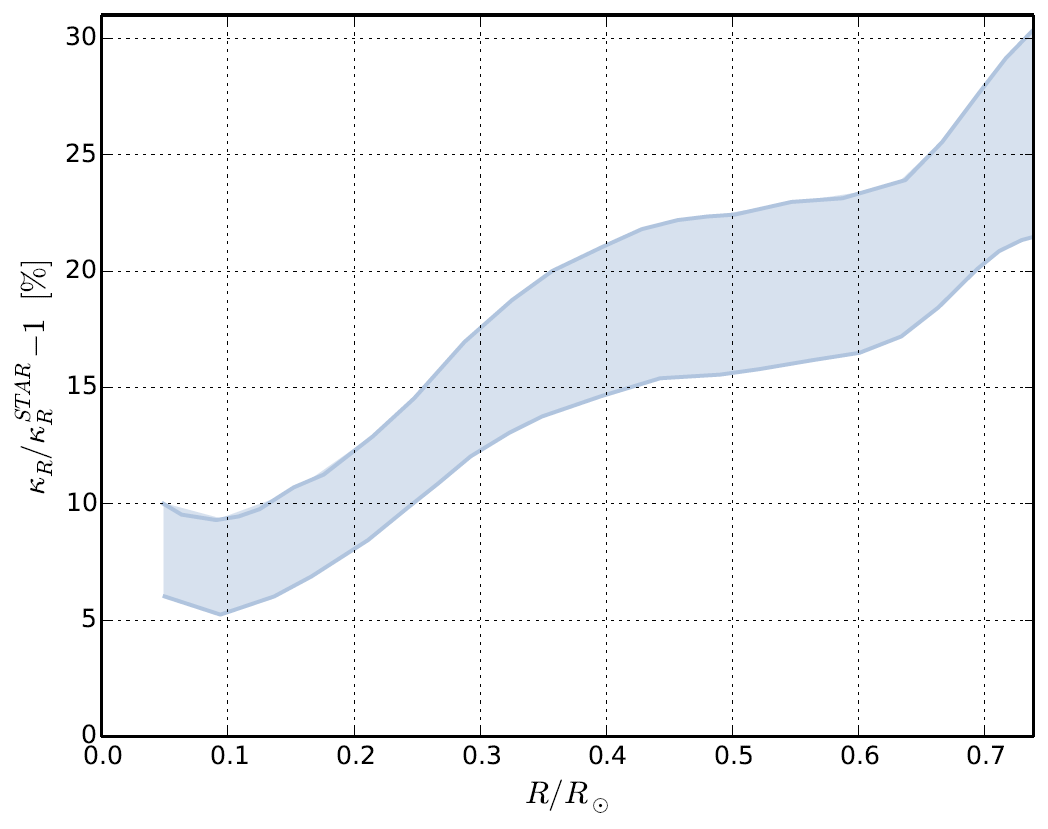 The Sun
Helioseismology, neutrinos
F.L. Villante and B. Ricci - APJ 2010
F.L. Villante - APJ  2010
Bergemann, and A Serenelli. 2014
May 24, 2016
M. Krief@PSAS
6
Missing Opacity – a “Solar OPACITY Problem”
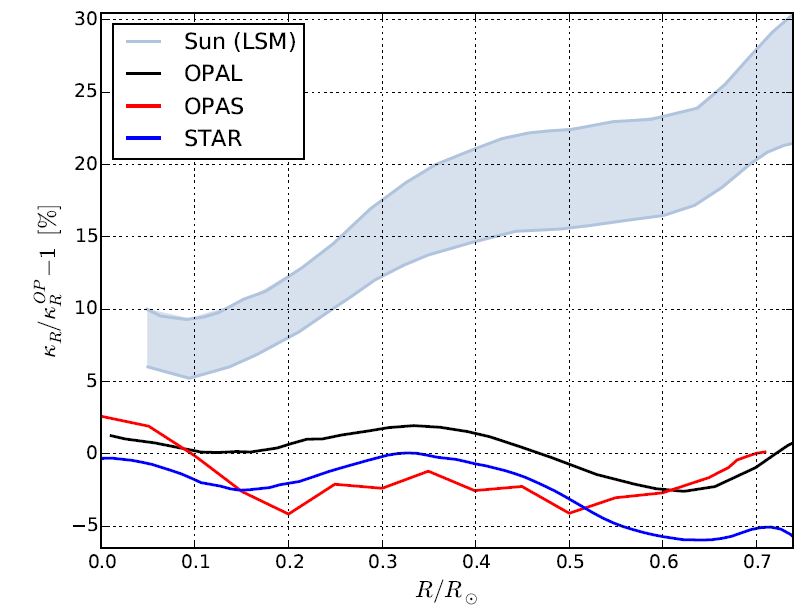 The Sun
Helioseismology, neutrinos
Missing
Opacity
OpacityModels
Our
Model
M. Krief, A. Feigel, and D. Gazit, “Line broadening and the solar opacity problem”, ApJ 2016
Blancard, et. Al ApJ 745.1 (2011): 10 & Iglesias et al.  ApJ 464 (1996): 943.
May 24, 2016
M. Krief@PSAS
7
Steps Towards Solution
Point out and check physics “beyond” current state of the art atomic models
Alternatively, point out and quantify sources of uncertainty in atomic models and check sensitivities
We have developed state of the art atomic models in order to investigate the source of the solar opacity problem
M. Krief, A. Feigel, and D. Gazit, “Line broadening and the solar opacity problem”, ApJ 2016
M. Krief, A. Feigel, and D. Gazit, “Solar opacity calculations using the super-transition-array method” ApJ , 2016
M. Krief, A. Feigel “Variance and shift of transition arrays for electric and magnetic multipole transitions”, HEDP 2015
 M. Krief, A. Feigel “The effect of first order superconfiguration energies on the opacity of hot dense matter”, HEDP 2015
May 25, 2016
M. Krief@PSAS
8
The Rosseland Opacity
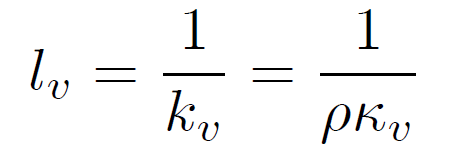 Photon mean-free-path
Radiative heat transfer – diffusion approximation at each frequency


Rosseland Mean
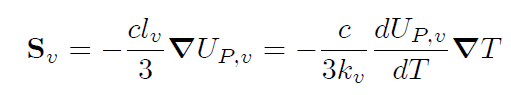 Energy 
Flux
Planck Energy Density
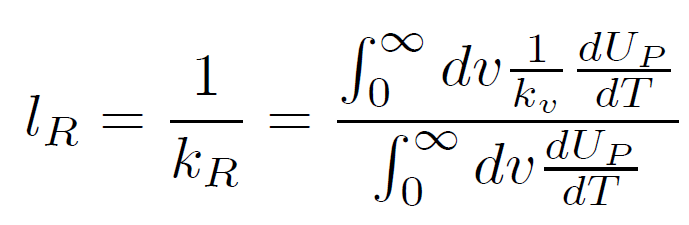 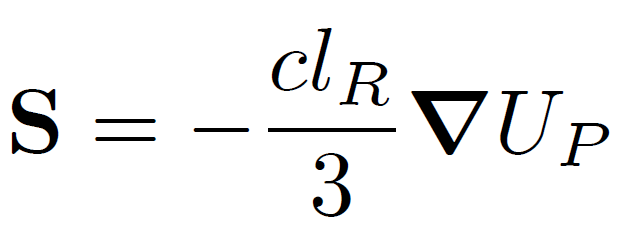 May 24, 2016
M. Krief@PSAS
9
The Rosseland Opacity
Iron @ Convection Zone
Bailey, J. E., et al. 2009
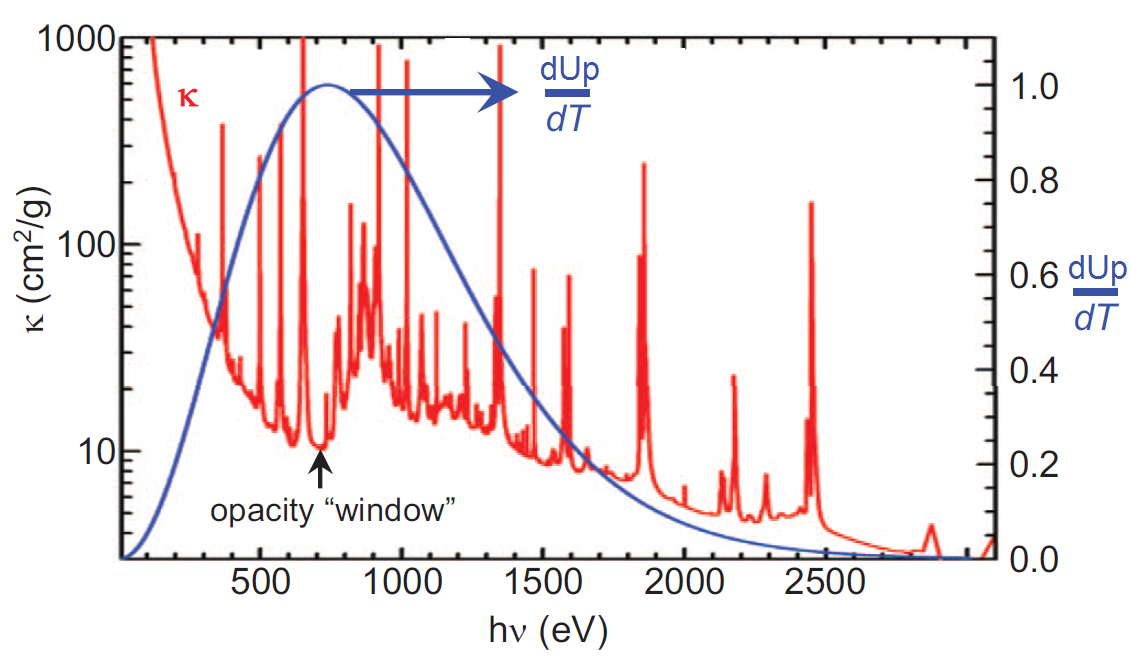 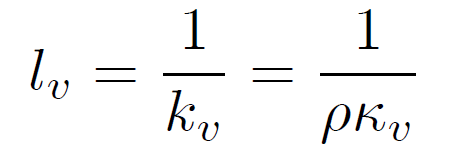 Photon mean-free-path
Radiative heat transfer – diffusion approximation at each frequency


Rosseland Mean
4kT
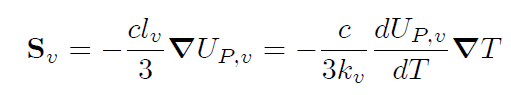 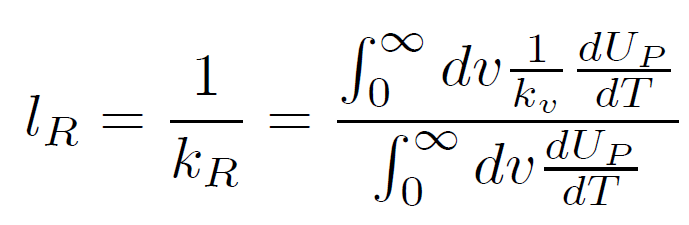 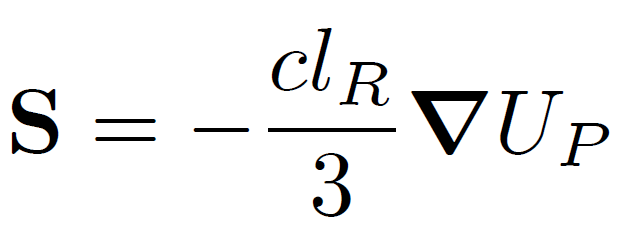 May 24, 2016
M. Krief@PSAS
10
Photons Escape Through Opacity “Windows”
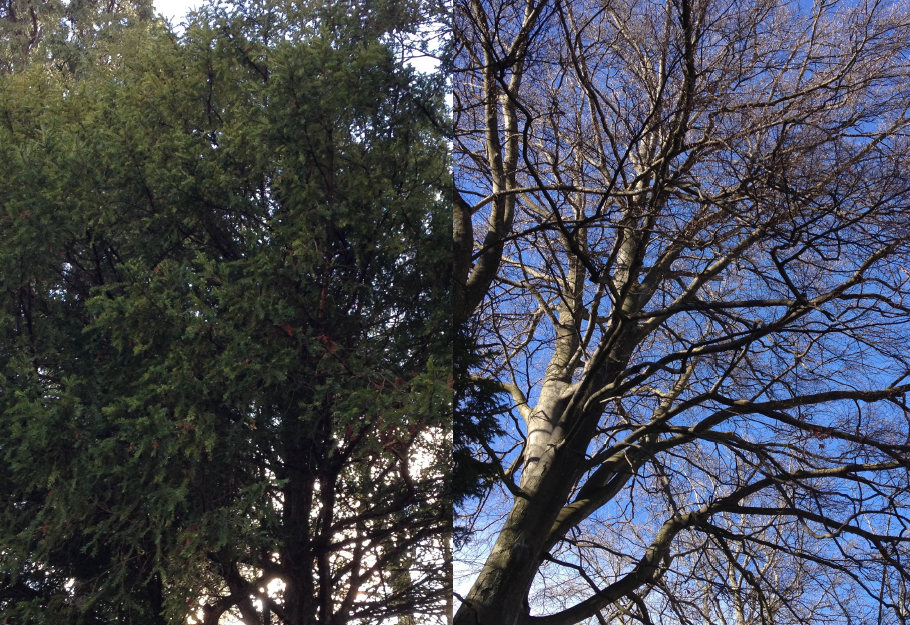 May 24, 2016
M. Krief@PSAS
11
Marcel Klapisch, APIP, April 2016
Atomic Transitions
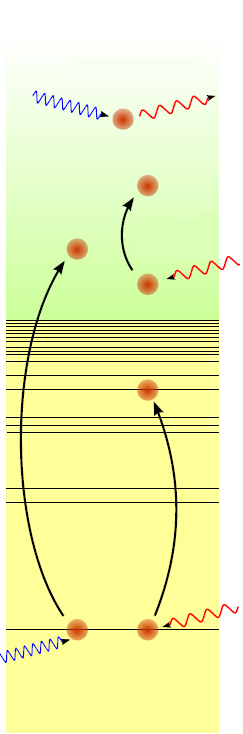 Scattering
Typical opacity spectra of a mid-Z element
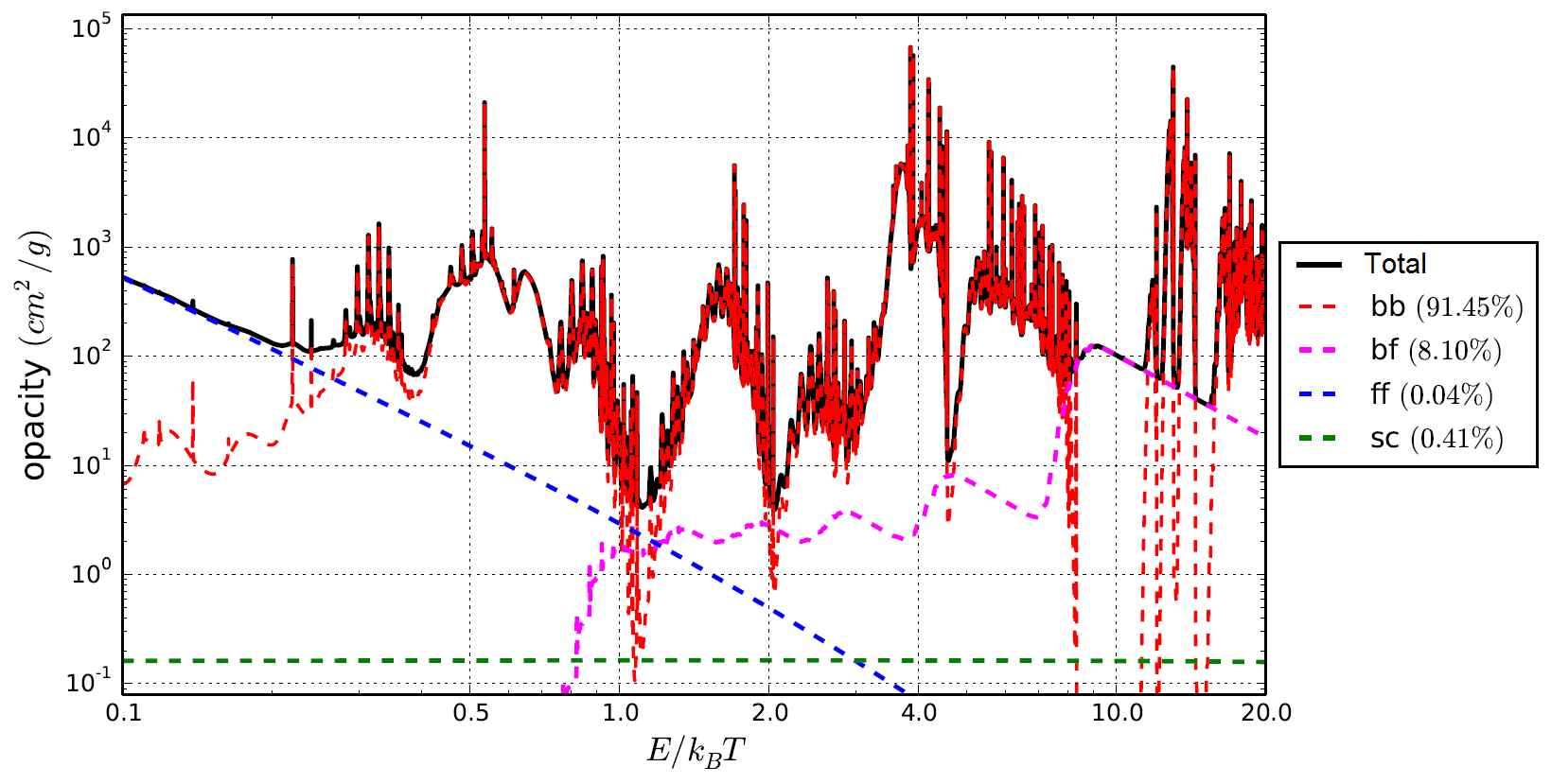 Free-Free
Bound-Bound
Free-Free
Bound-Free
Rosseland
Fraction
Bound-Free
Scattering
Bound-Bound
Bound-Bound and Bound-Free dominate by orders of magnitude
Existence of bound electrons strongly increases opacity
May 24, 2016
M. Krief@PSAS
12
Metals are a major source of opacity in the Sun
Opacity contribution
CZ
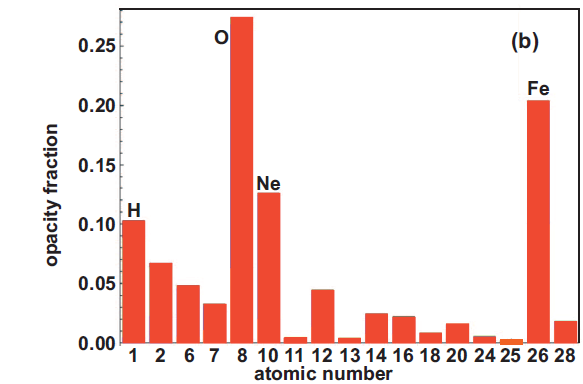 Opacity fractions
@Convection zone
Bailey, J. E., et al. 2009
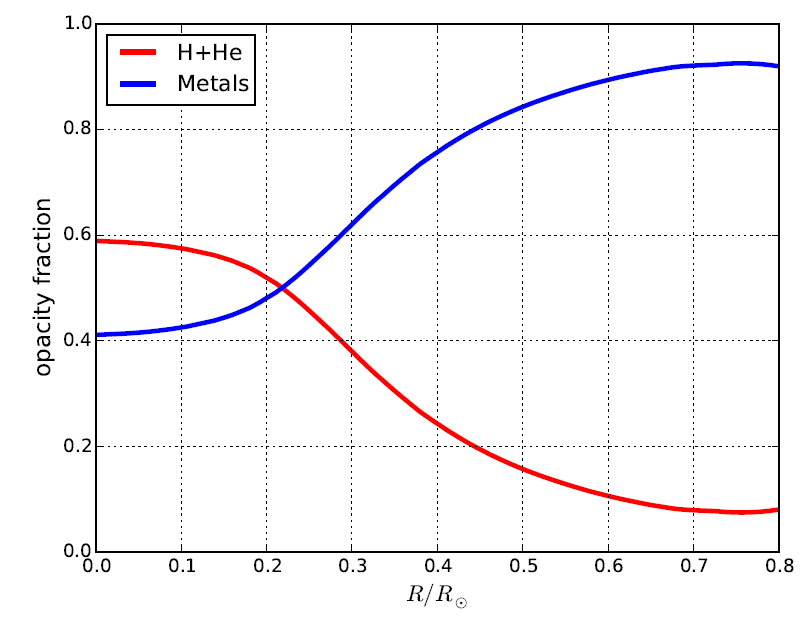 Metals have numerous bound electrons
Metals are a significant source of opacity in the sun
Atomic physics of hot dense plasmas of mid-Z elements
Metals
H+He
M. Krief, A. Feigel, and D. Gazit, “Line broadening and the solar opacity problem”, ApJ 2016
May 24, 2016
M. Krief@PSAS
13
The Ion-Sphere model
The plasma is divided into spherical cells
The density dictates the size of the “Wigner-Seitz“ cell, in which neutrality is imposed 
The surrounding plasma of each cell is considered a heat bath
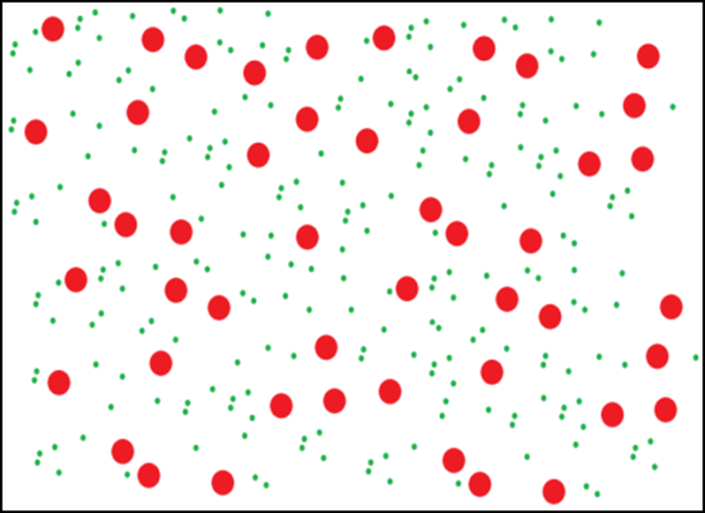 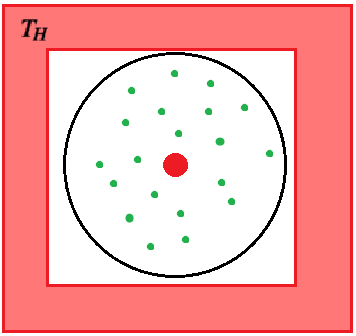 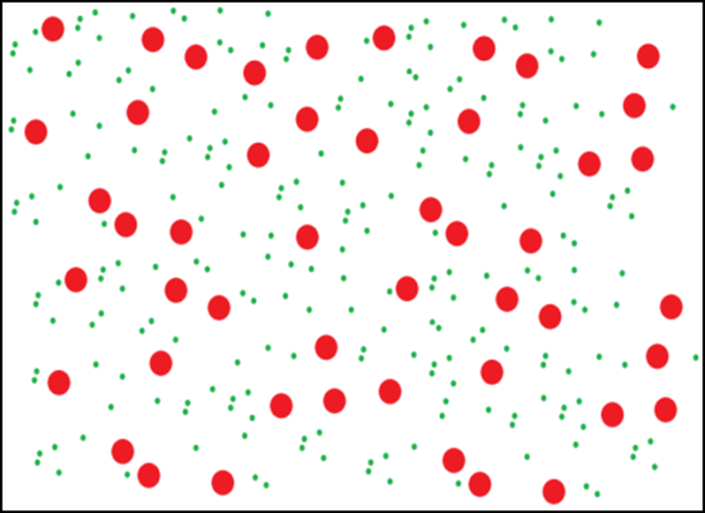 May 24, 2016
M. Krief@PSAS
14
Specification of the Bound-Bound Atomic Transitions
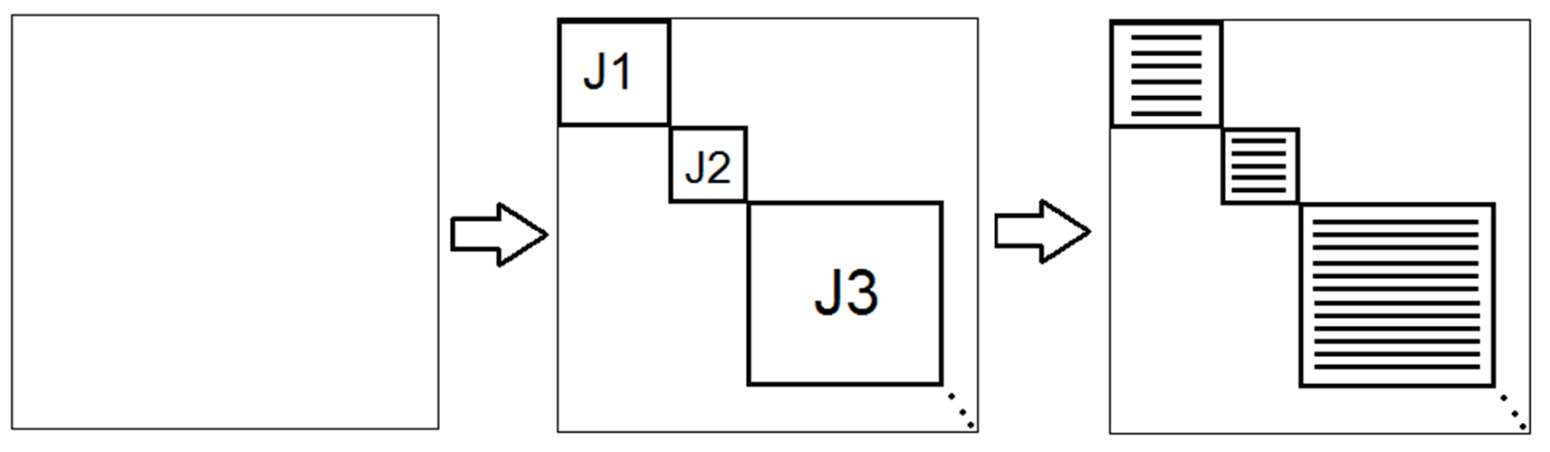 Atomic  Structure
Levels within configurations
An Atomic Configuration
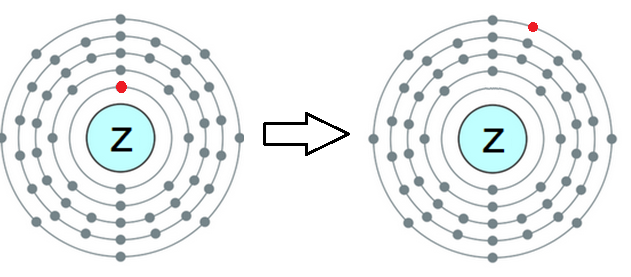 A large number of transitions between levels of configuration pairs
Q. PORCHEROT et. al 2012
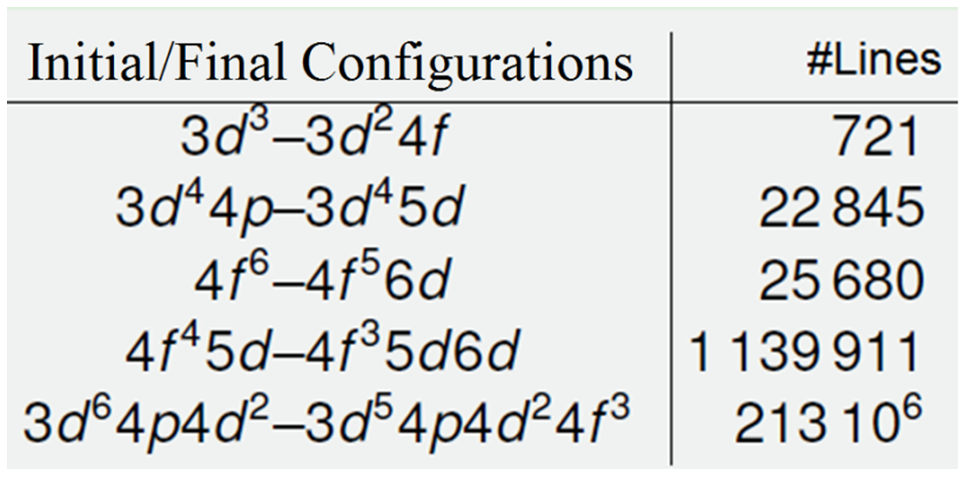 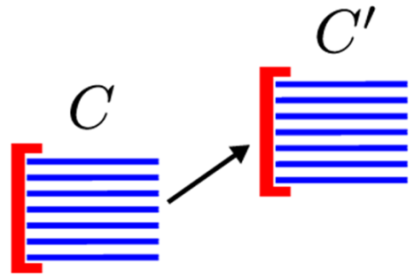 May 24, 2016
M. Krief@PSAS
15
The Bound-Bound Opacity Spectra
Orbital Jumps
Configurations
Levels
10-1000
Transition
Amplitude
Transition
Energy
Level
Population
Lineshape
Two major difficulties:
For mid-Z and high-Z elements - a HUGE number of lines for each pair of configurations 
For hot plasmas - a HUGE number of atomic configurations must be included
May 24, 2016
M. Krief@PSAS
16
Unresolved Transition Arrays (UTA)
In a hot plasma, the large number of lines between pairs of configurations often overlap and can be approximated by a single “effective” line
Calculate only the moments of the effective lines
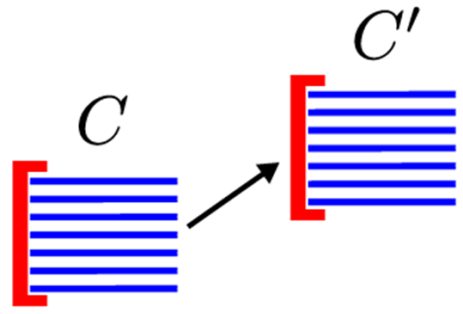 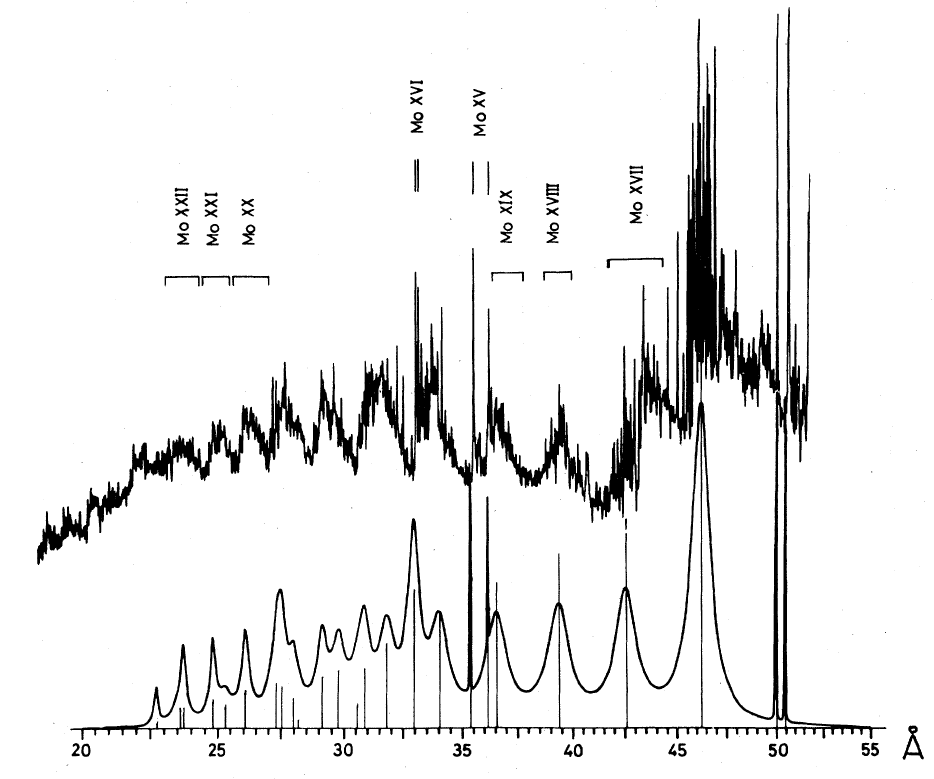 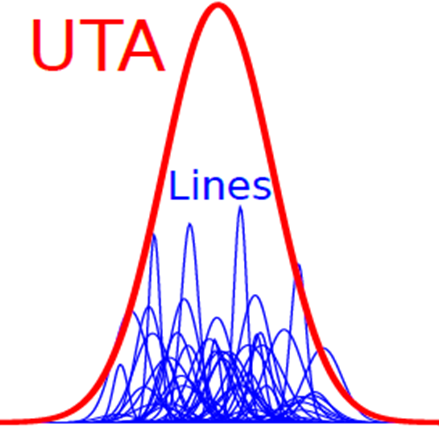 Transition Energy
Intensity
Exp. Spectra
UTAs
Energy Variance
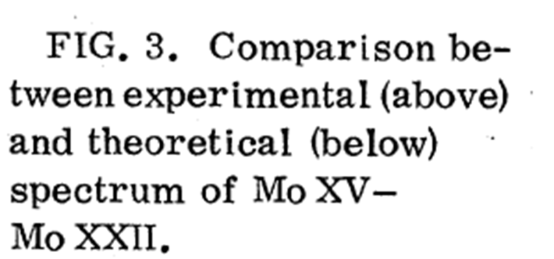 Bauche-Arnoult, C., J. Bauche, and M. Klapisch. PRA 1979
May 24, 2016
M. Krief@PSAS
17
The moments have EXACT expressions
Polynomials in occupation numbers
The coefficients are averages of 2-electron configurations  
A very elegant decomposition of a many body problem into two-body problems
Many body
Two-body
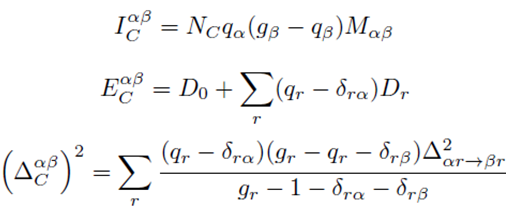 Bauche-Arnoult, C., J. Bauche, and M. Klapisch. PRA 1979
Bar-Shalom, A., J. Oreg, and W. H. Goldstein.  PRE 1995
May 24, 2016
M. Krief@PSAS
18
Non-Equivalent Electrons
Equivalent Electrons
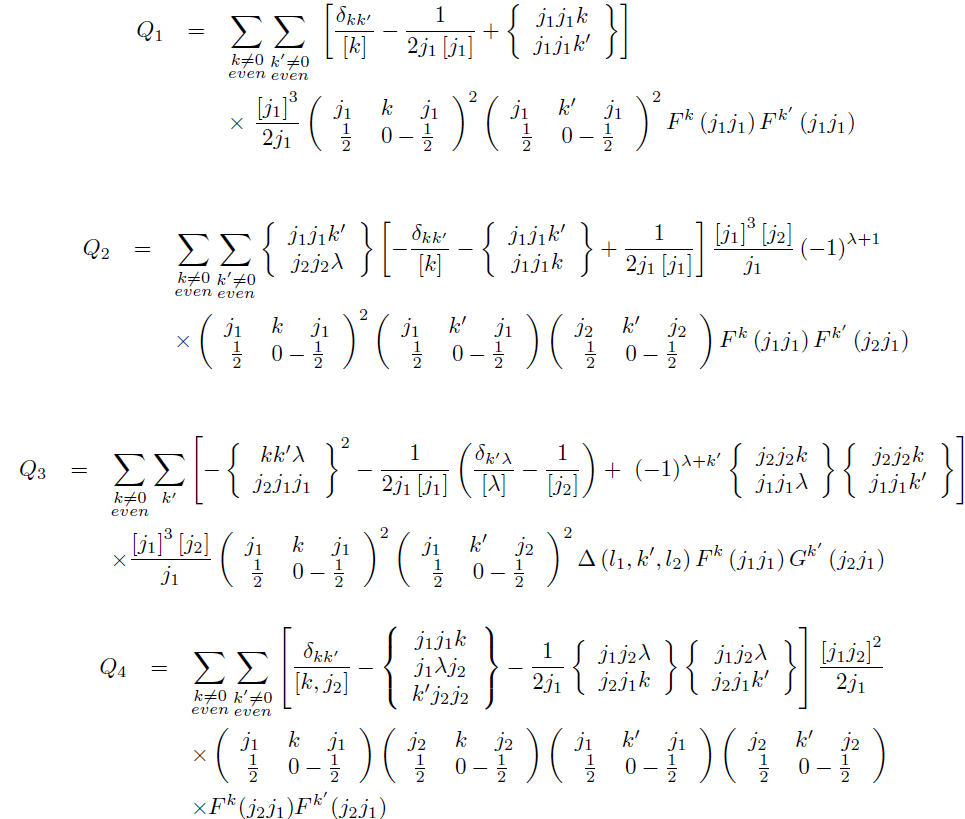 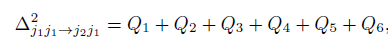 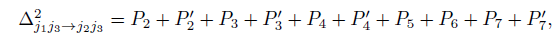 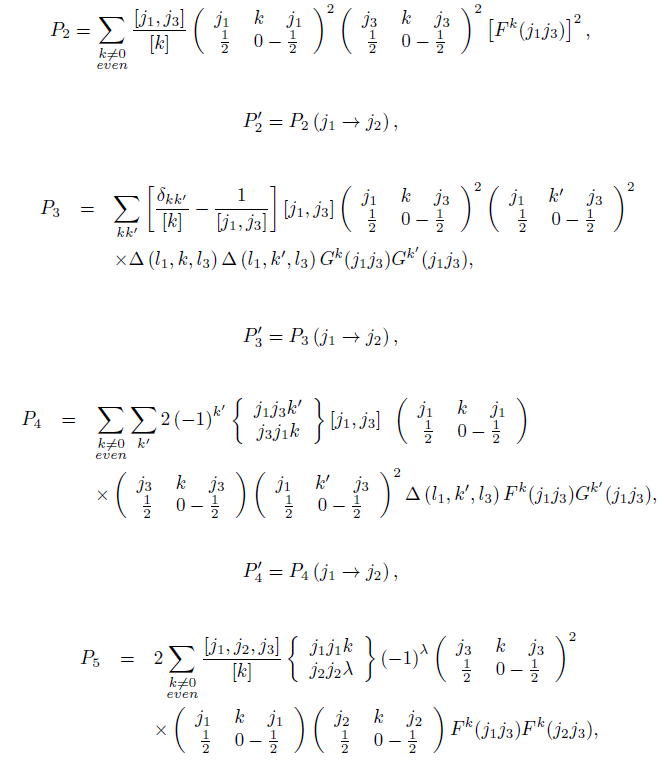 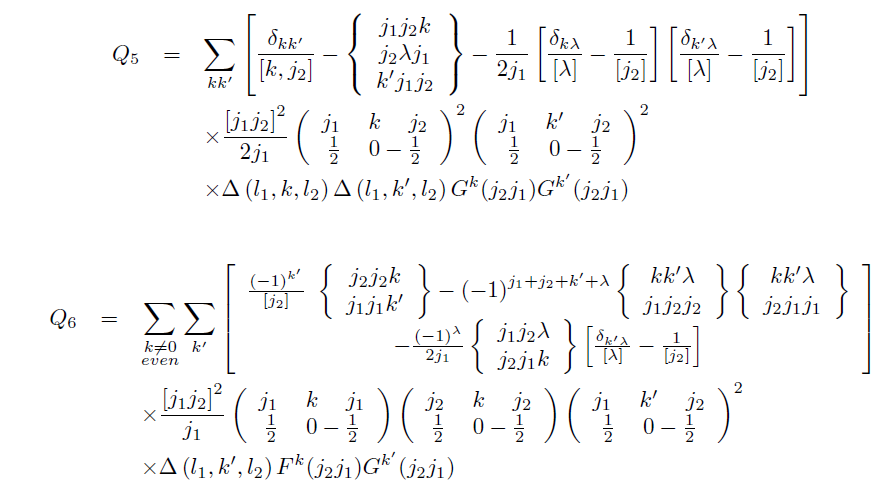 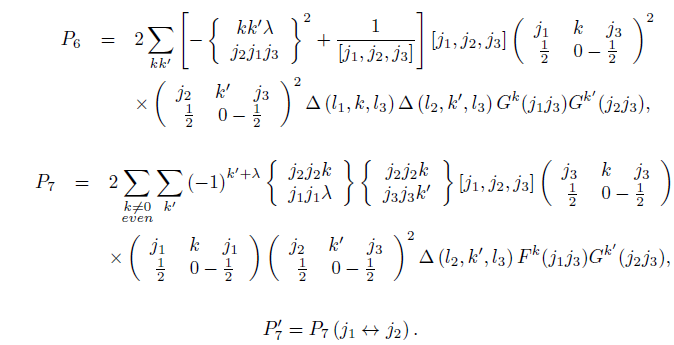 ...
...
M. Krief, A. Feigel “Variance and shift of transition arrays for electric and magnetic multipole transitions”, HEDP 17 2015 254–262
Bauche-Arnoult, C., J. Bauche, and M. Klapisch. Physical Review A 31.4 (1985): 2248.‏
Bar-Shalom, A., J. Oreg, and W. H. Goldstein. Physical Review E 51.5 (1995): 4882.‏
May 24, 2016
19
A Huge Number of Configurations In The Solar Interior
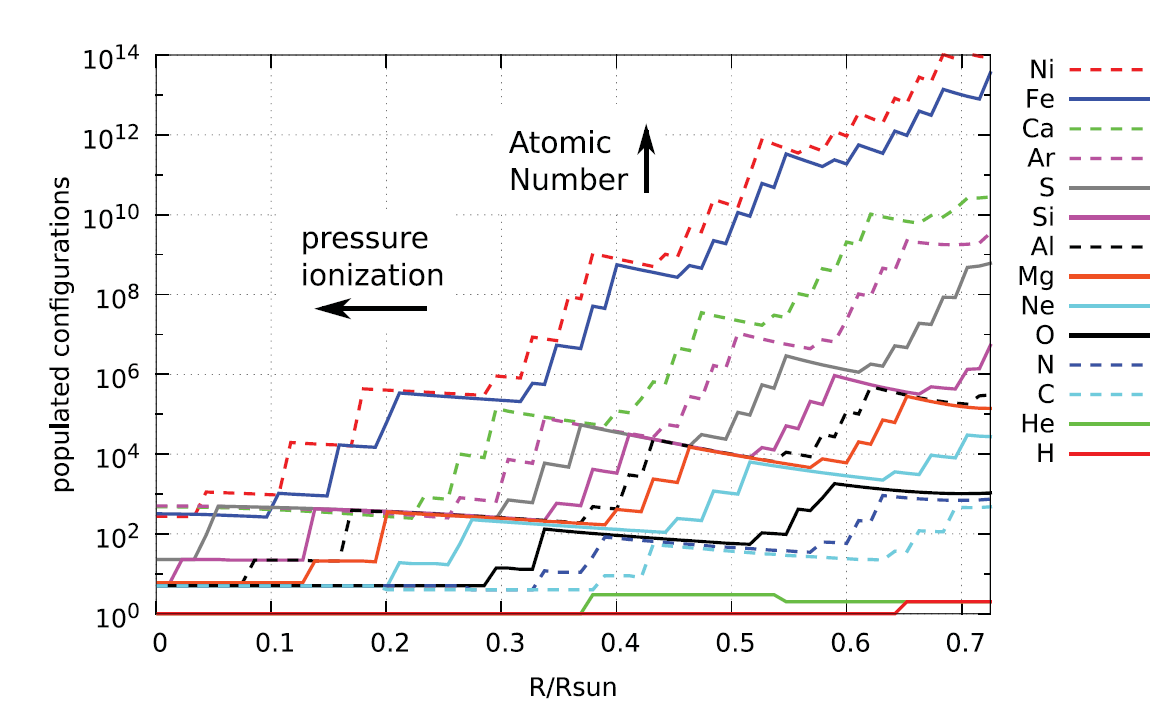 Most abundant elements across the sun
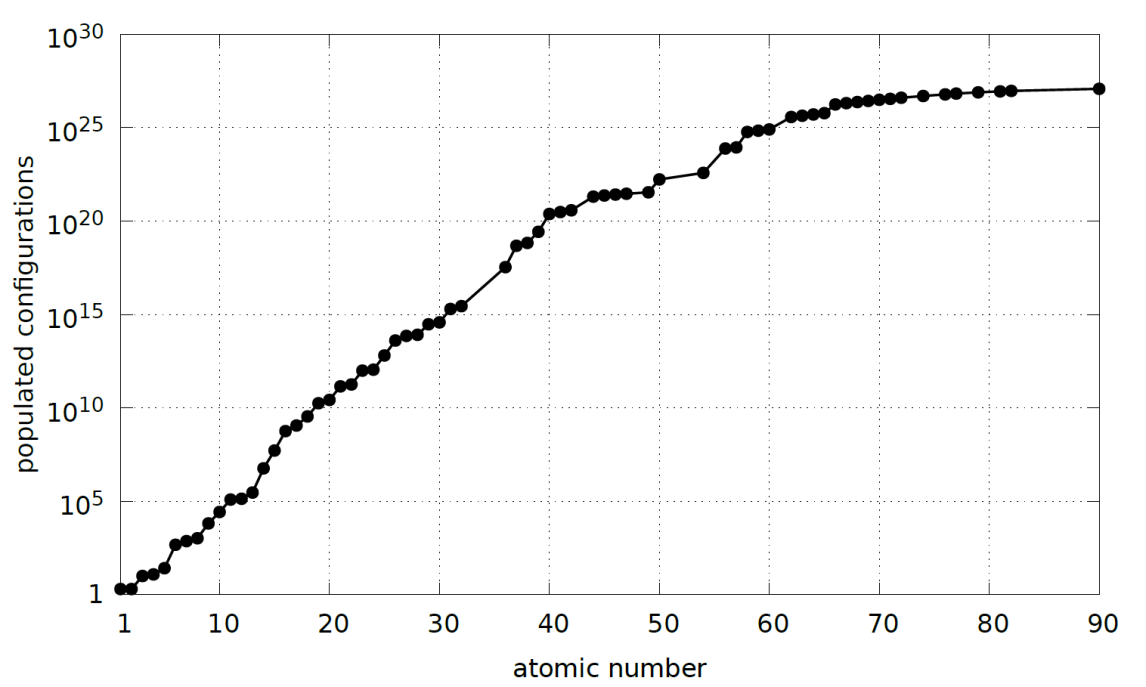 All elements
at the CZ boundary
@Convection Zone
May 24, 2016
M. Krief@PSAS
20
M. Krief, A. Feigel, and D. Gazit, “Solar opacity calculations using the super-transition-array method” ApJ , 821:45, 2016
The Solution – SuperConfigurationsThe Super Transition Array Model (STA)
Super-Shells
Super-Configurations
Shells (1s,2p etc.)
Configurations
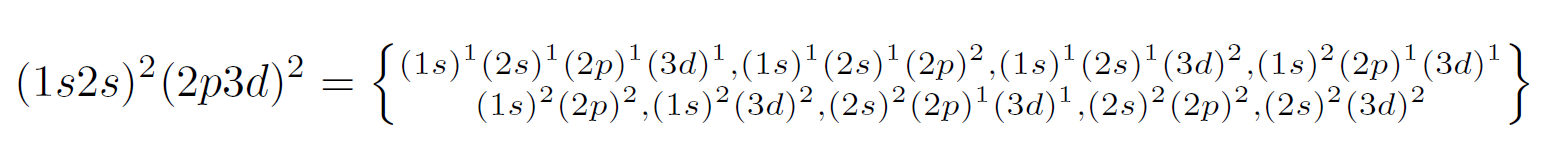 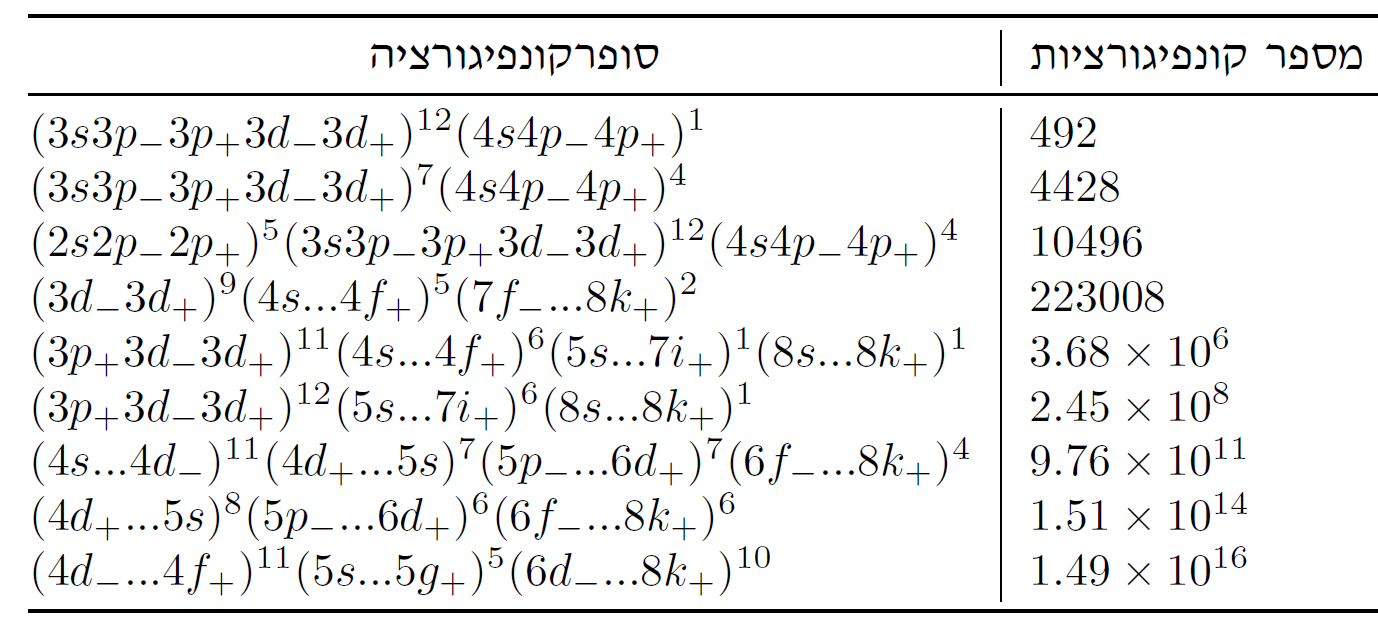 Superconfiguration
#Configurations
Bar-Shalom, A., et al PRA (1989)
May 24, 2016
M. Krief@PSAS
21
The Coarse-Graining Hierarchy
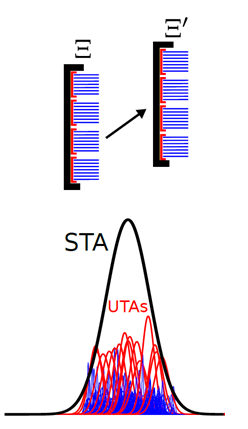 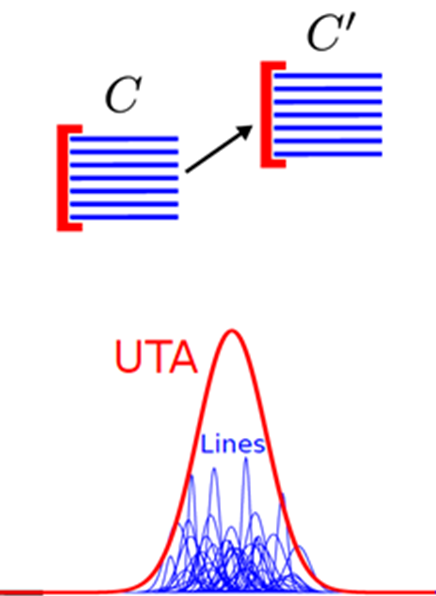 Configurations:
Levels
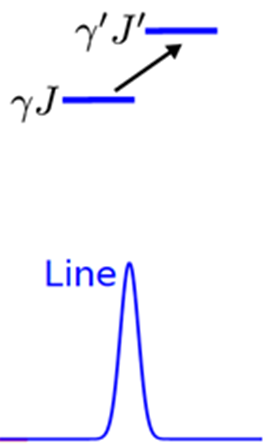 Coarse Graining
May 24, 2016
M. Krief@PSAS
22
Missing Opacity – a “Solar OPACITY Problem”
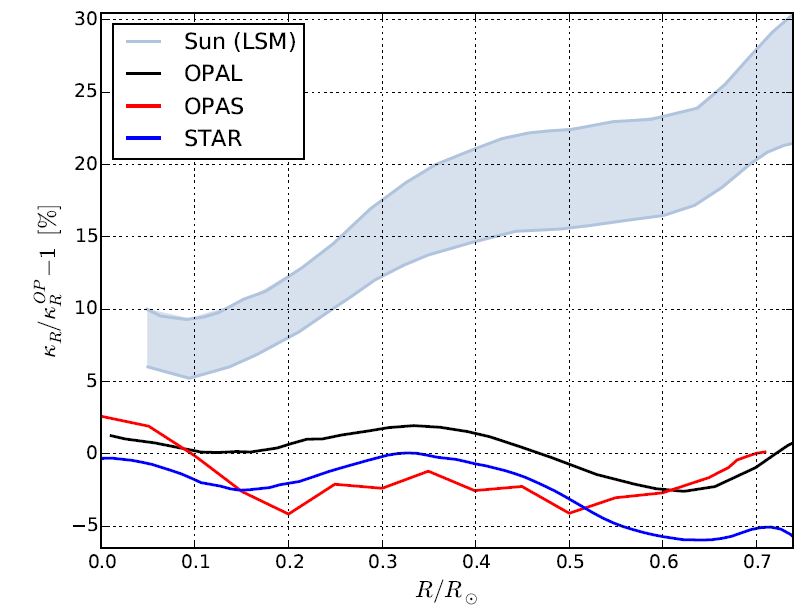 The Sun
Helioseismology, neutrinos
Missing
Opacity
OpacityModels
We have developed a STA atomic code (STAR)
Our
Model
M. Krief, A. Feigel, and D. Gazit, “Line broadening and the solar opacity problem”, ApJ 2016
Blancard, et. Al ApJ 745.1 (2011): 10 & Iglesias et al.  ApJ 464 (1996): 943.
May 24, 2016
M. Krief@PSAS
23
Possible explanations?
May 24, 2016
M. Krief@PSAS
24
Possible explanations?
STA calculations of solar opacities show a very good agreement with DETAILED calculations
May 24, 2016
M. Krief@PSAS
25
Possible explanations?
May 24, 2016
M. Krief@PSAS
26
Effect of heavy elements?
Calculation is possible only with STA
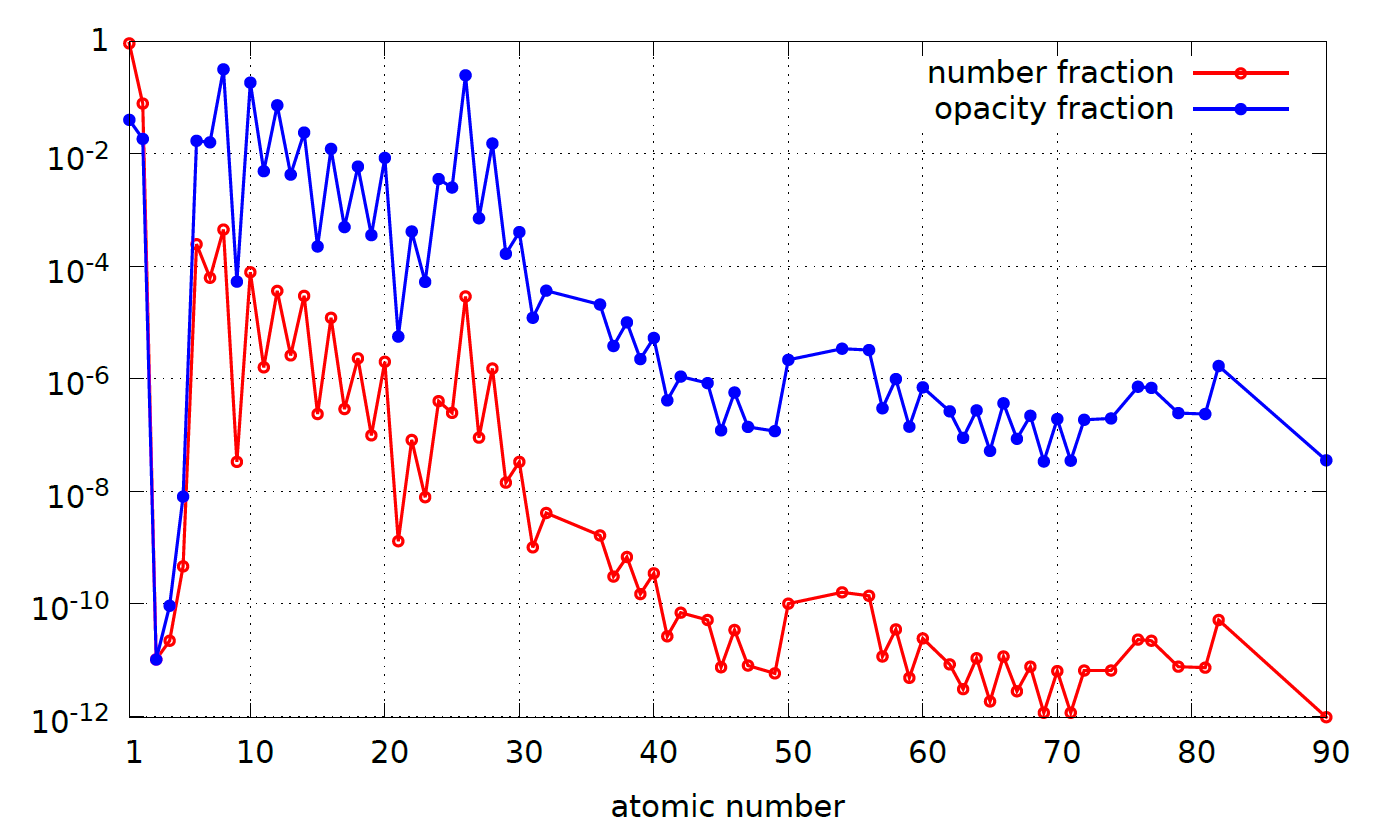 Opacity fraction
Fraction
Number fraction
M. Krief, A. Feigel, and D. Gazit, “Solar opacity calculations using the super-transition-array method” ApJ , 821:45, 2016
Iglesias, C. A., Wilson, B. G., Rogers, F. J., Goldstein, W. H., Bar-Shalom, A., & Oreg, J. (1995). APJ, 445, 855-860.
May 24, 2016
M. Krief@PSAS
27
Possible explanations?
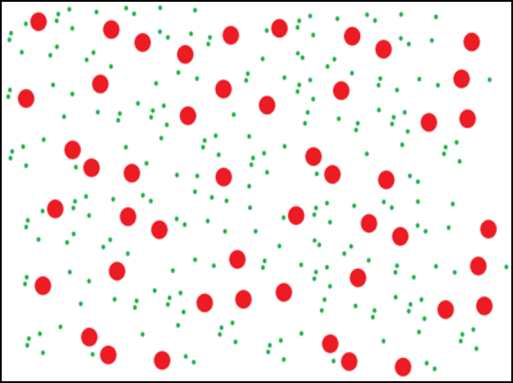 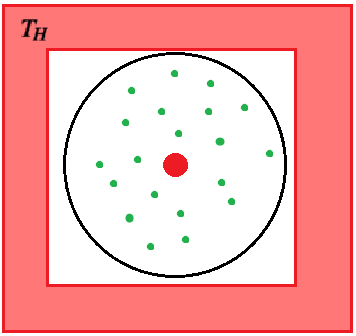 Line Shapes
Level populations
Line-Shifts (screening)
May 24, 2016
M. Krief@PSAS
28
Uncertainties in collisional line broadening
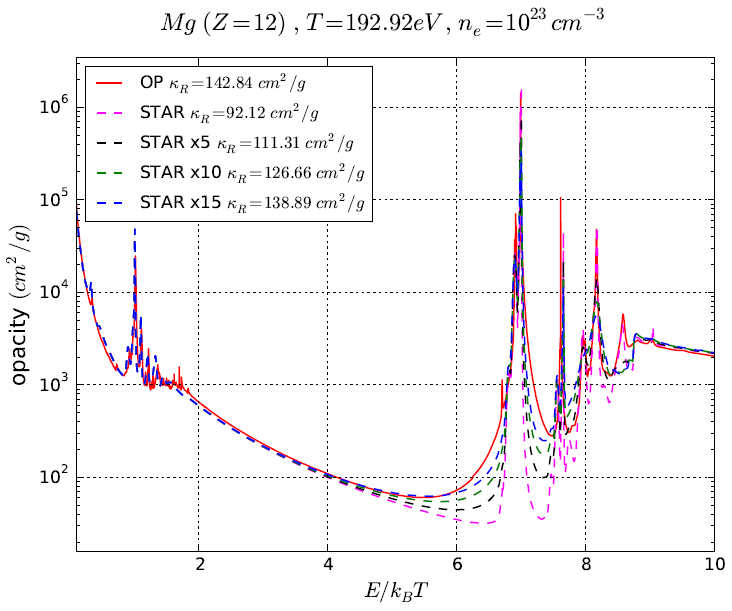 A complex many body phenomena
Different models show large differences (between x2 to x15)
Was never directly measured at stellar interior conditions
Comparisons with OP (Detailed) shows at least a factor of x15
Various Lines
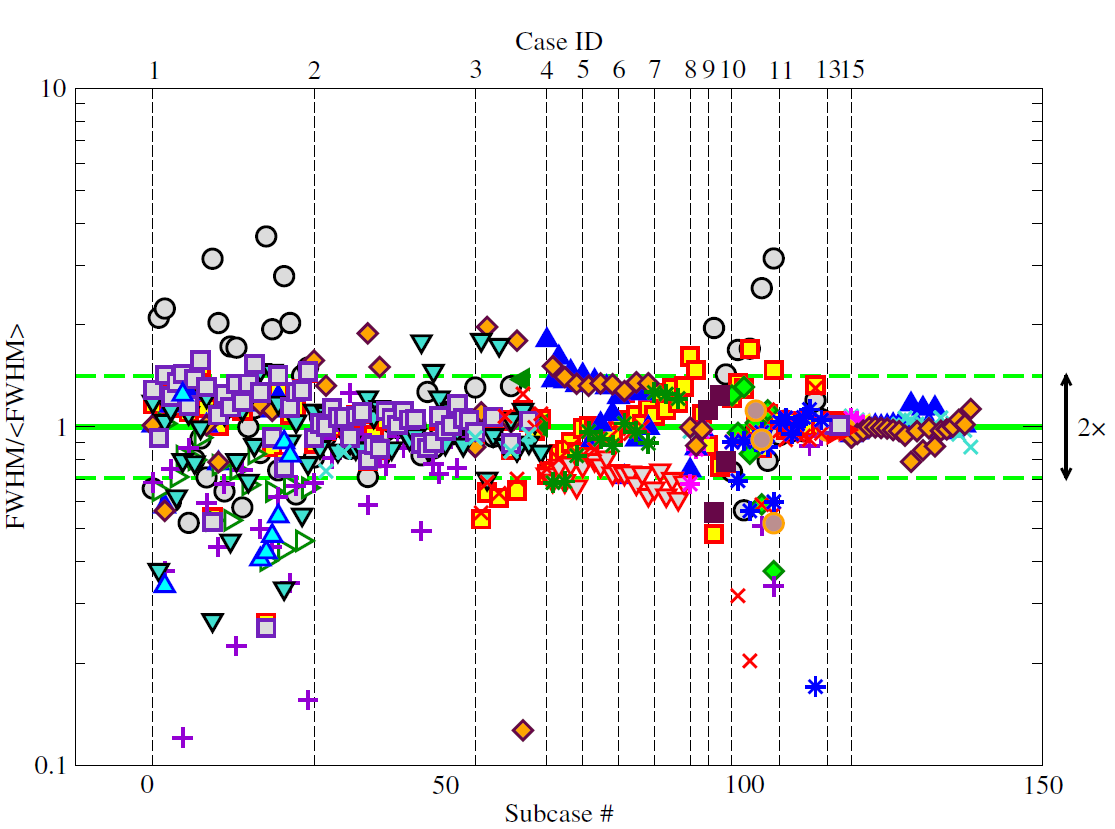 Magnesium
R=0.72Rs
Width ratio
M. Krief, A. Feigel, D. Gazit, ApJ 2016
E. Stambulchik 2013
S. Ferri et al. 2014
M. Krief@PSAS
29
May 24, 2016
Broadening affects opacity windows
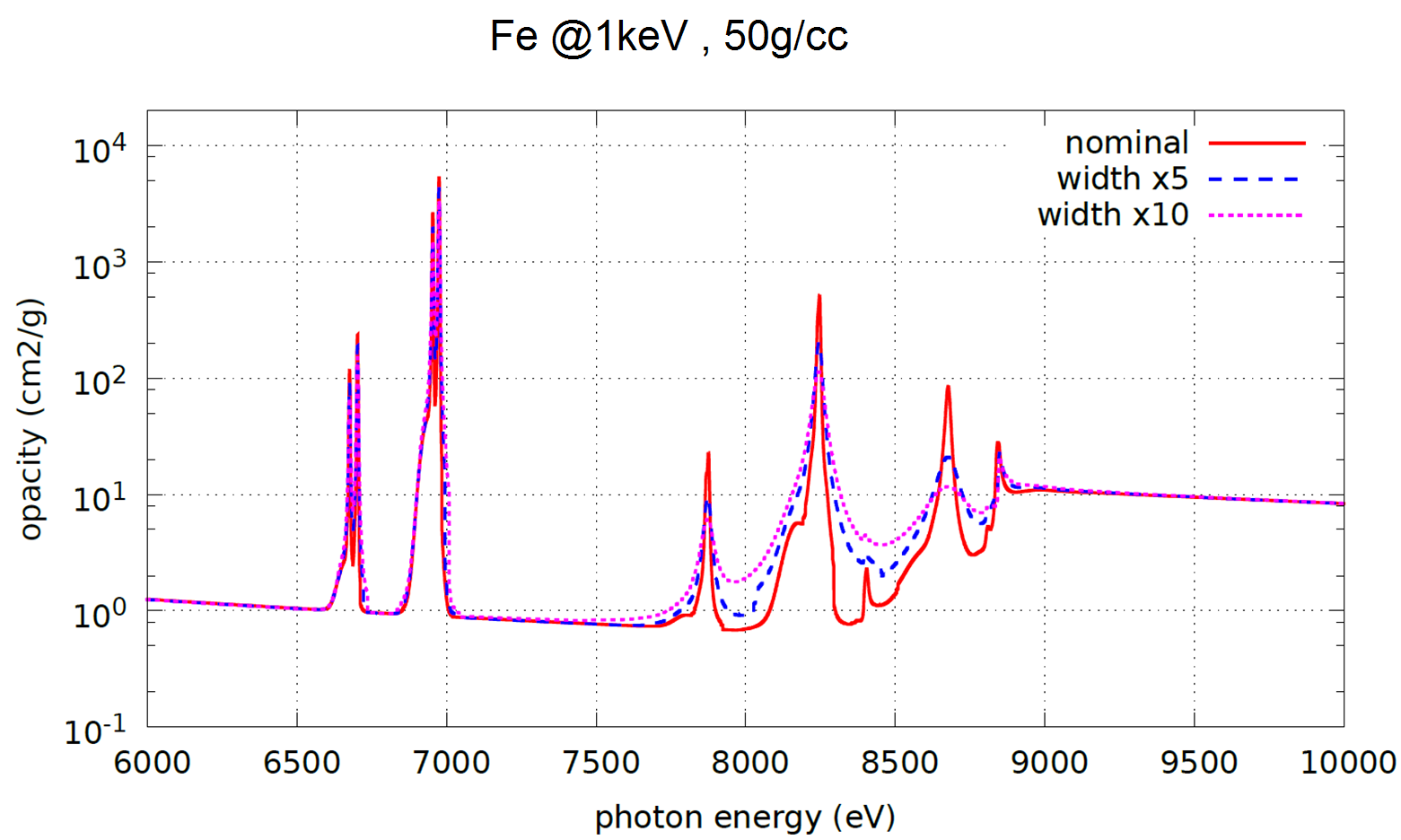 Iron K shell near the solar core
May 24, 2016
M. Krief@PSAS
30
Opacity variations resulting from uncertainties in collisional line broadening
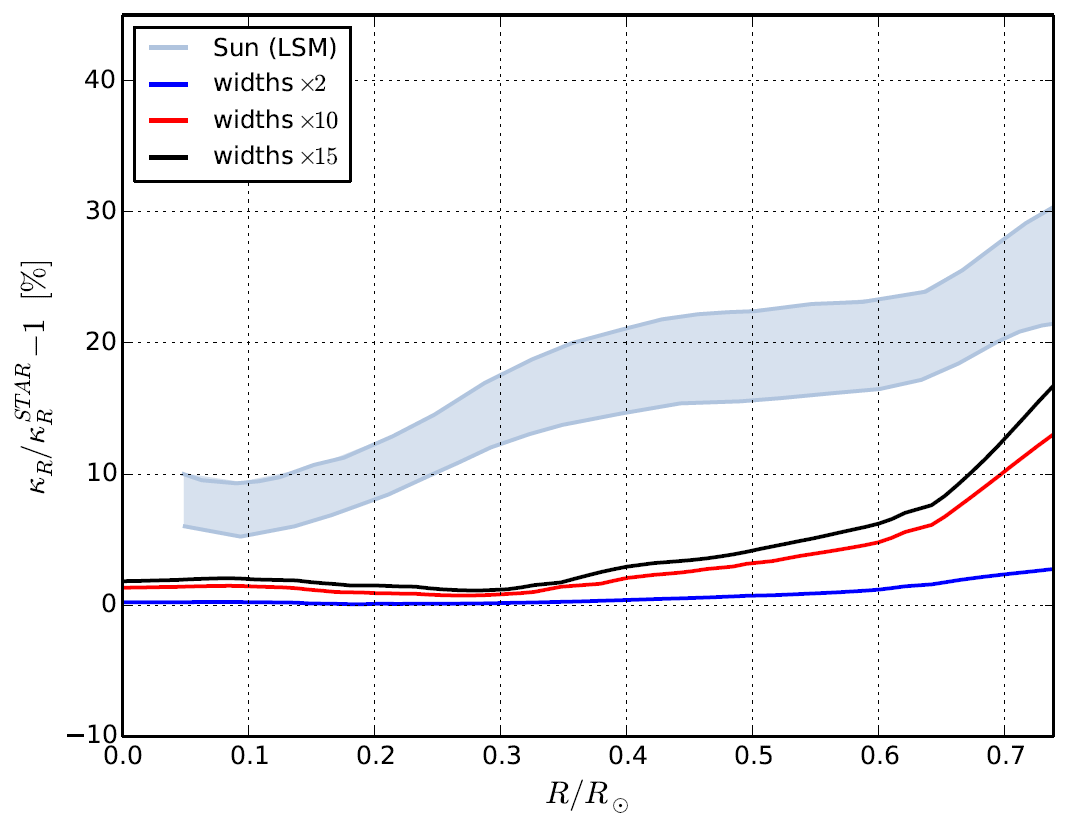 The sun
Helioseismology, neutrinos
x15
x10
x2
No experimental data - what is the actual uncertainty of current models?
M. Krief, A. Feigel, and D. Gazit, “Line broadening and the solar opacity problem”, ApJ 2016
May 24, 2016
M. Krief@PSAS
31
A factor of ~100 is needed to solve the problem quantitatively and qualitatively
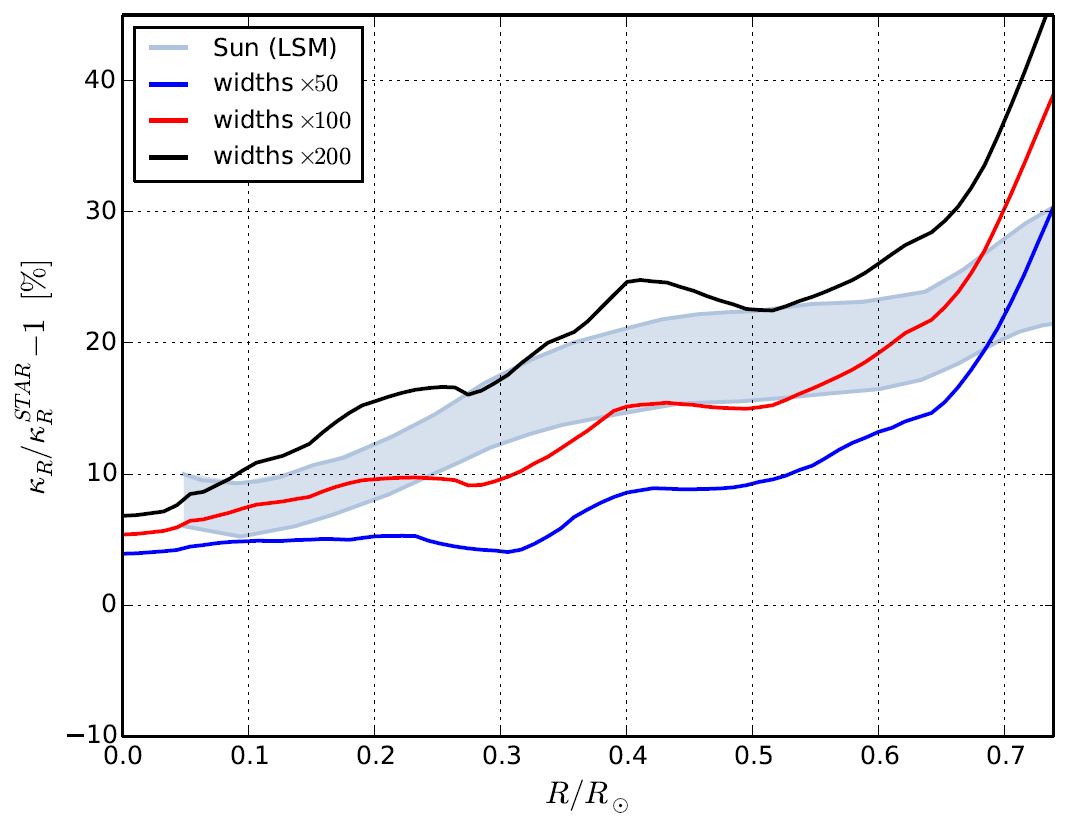 The sun
Helioseismology, neutrinos
x200
x100
x50
x100 is not that big considering the fact that OP and STAR show x15 in the K-shell…
The uncertainty may depend on the line, atomic number, temperature and density
M. Krief, A. Feigel, and D. Gazit, “Line broadening and the solar opacity problem”, ApJ 2016
May 24, 2016
M. Krief@PSAS
32
Summary
Precise atomic calculations at solar conditions are required to understand the solar problem
Collisional line broadening - a complicated effect which was never tested at solar conditions - may reduce some of the missing opacity
Better theory is called for… or at least better uncertainty estimate.
Future work: other plasma effects?
May 24, 2016
M. Krief@PSAS
33
THANK YOU
May 24, 2016
M. Krief@PSAS
34
Holy grail of precision physics:precision theory does not match precision experiment
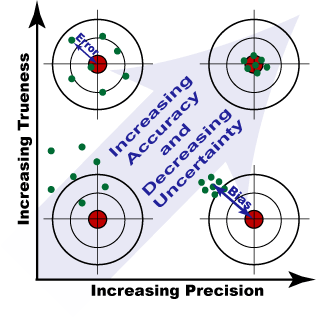 May 24, 2016
M. Krief@PSAS
35
The Number of Configurations  in a Hot plasma
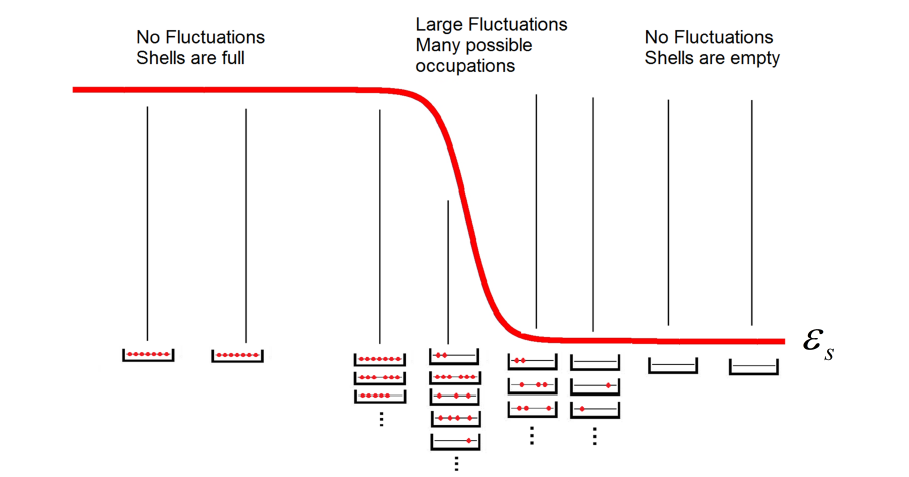 Configurations
Distribution is
Binomial
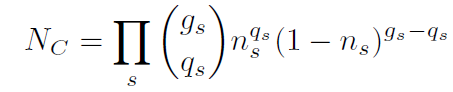 Fluctuations
In shell occupation numbers
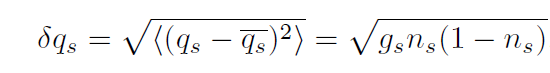 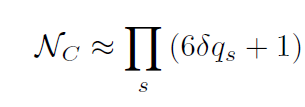 “Width” of the 
distribution – The number 
of occupied configurations
May 24, 2016
M. Krief@PSAS
36
The Super-Transition-Array (STA) Method
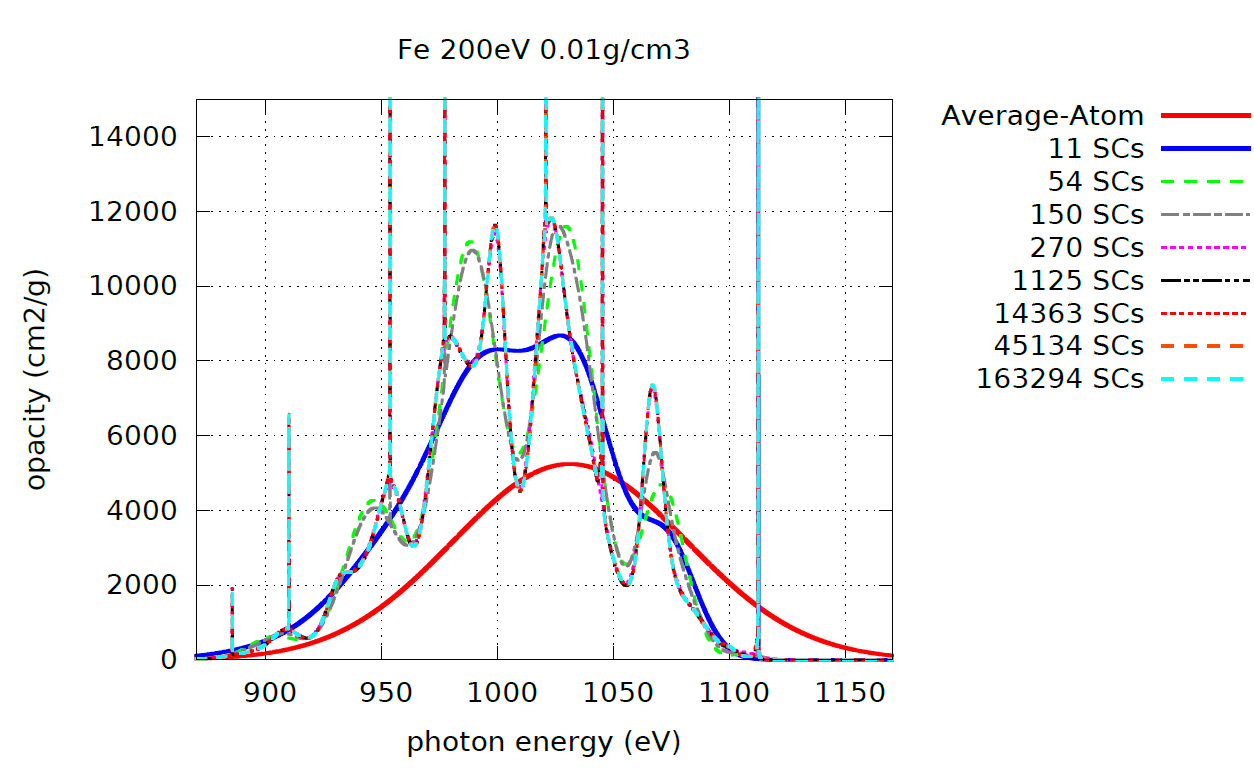 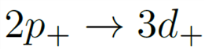 May 24, 2016
M. Krief@PSAS
37
Wrong opacity?
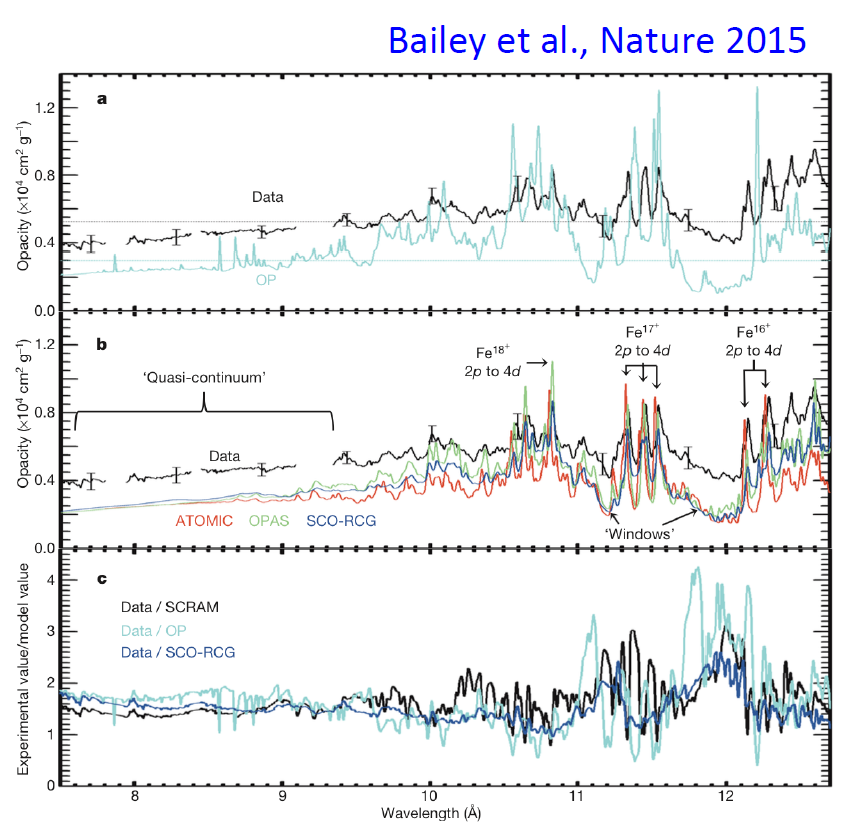 (Very) recent progress:
• Opacity is being measured at stellar interiors
Conditions (see Bailey et al., Nature 2015).

• Monochromaic opacity is higher than expected for iron up to a factor of two!
Fe @ 182eV (!!!) 0.17g/cc
May 24, 2016
M. Krief@PSAS
38
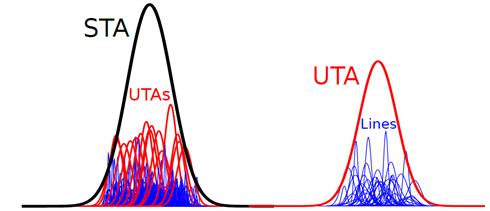 UTA moments
Occupation numbers
polynomials
Super configuration averaging
Partition function algebra
Partition Function
May 24, 2016
M. Krief@PSAS
39
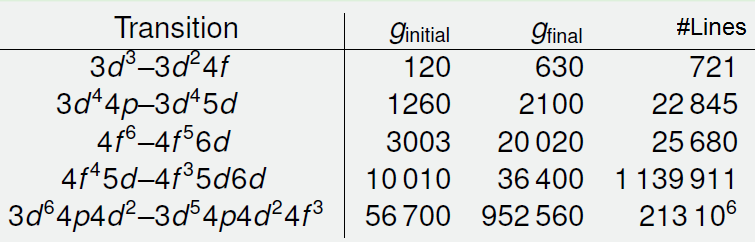 Interactions
Zero Order
Single particle states
Term splitting
Example:   C=(3d )3(4f )7
g=2.3 million slater determinants
34,748 Levels 
FAC: 48 minutes
Huge number lines
Slater Determinants
Configurations
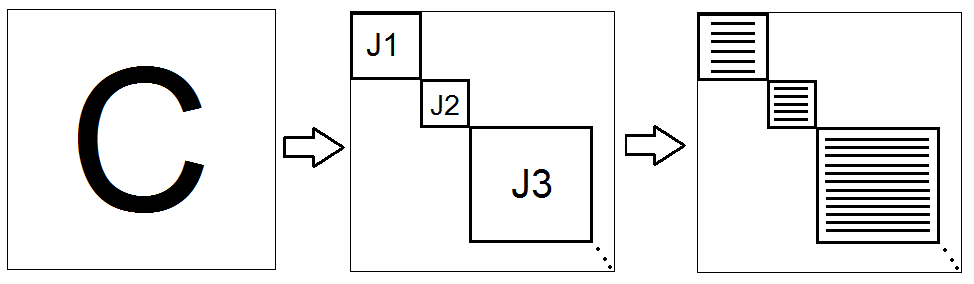 Huge
Degeneracy
May 24, 2016
M. Krief@PSAS
40
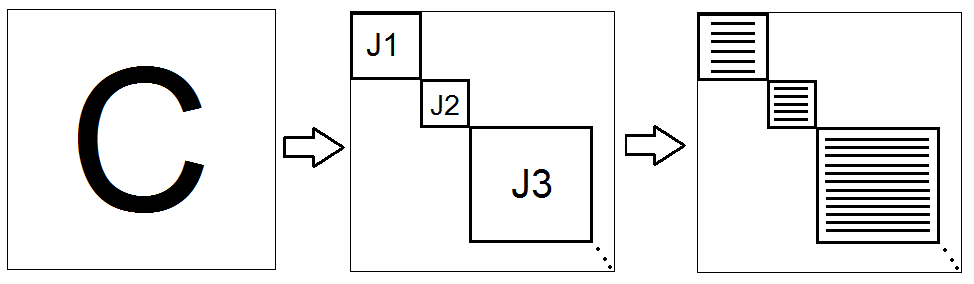 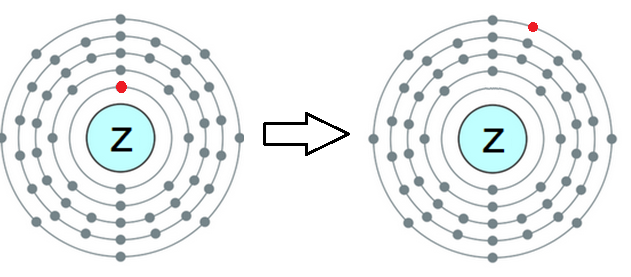 Example:   C=(3d )3(4f )7
g=2.3 million slater determinants
34,748 Levels 
FAC: 48 minutes
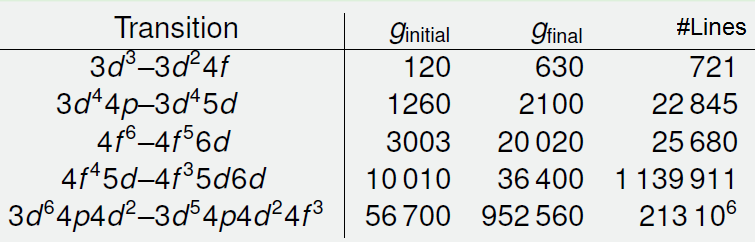 May 24, 2016
M. Krief@PSAS
41
Photon Mean Free Path ~ 1cm
Tescape ~ 10^5 years
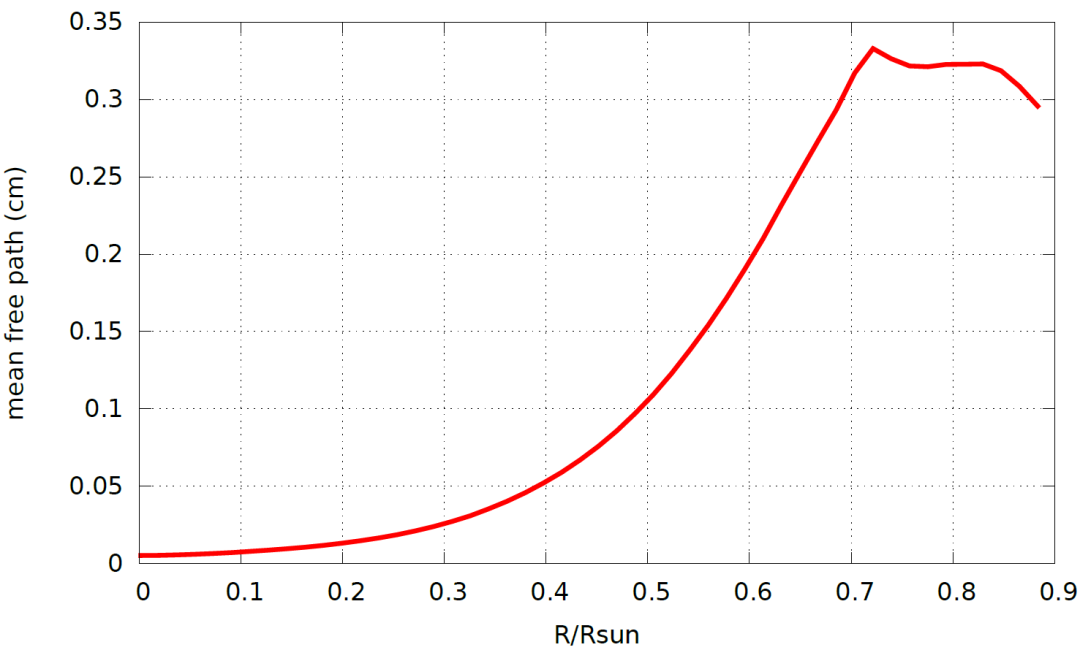 Photon
Mean Free Path
May 24, 2016
M. Krief@PSAS
42
Convection Zone R=0.72
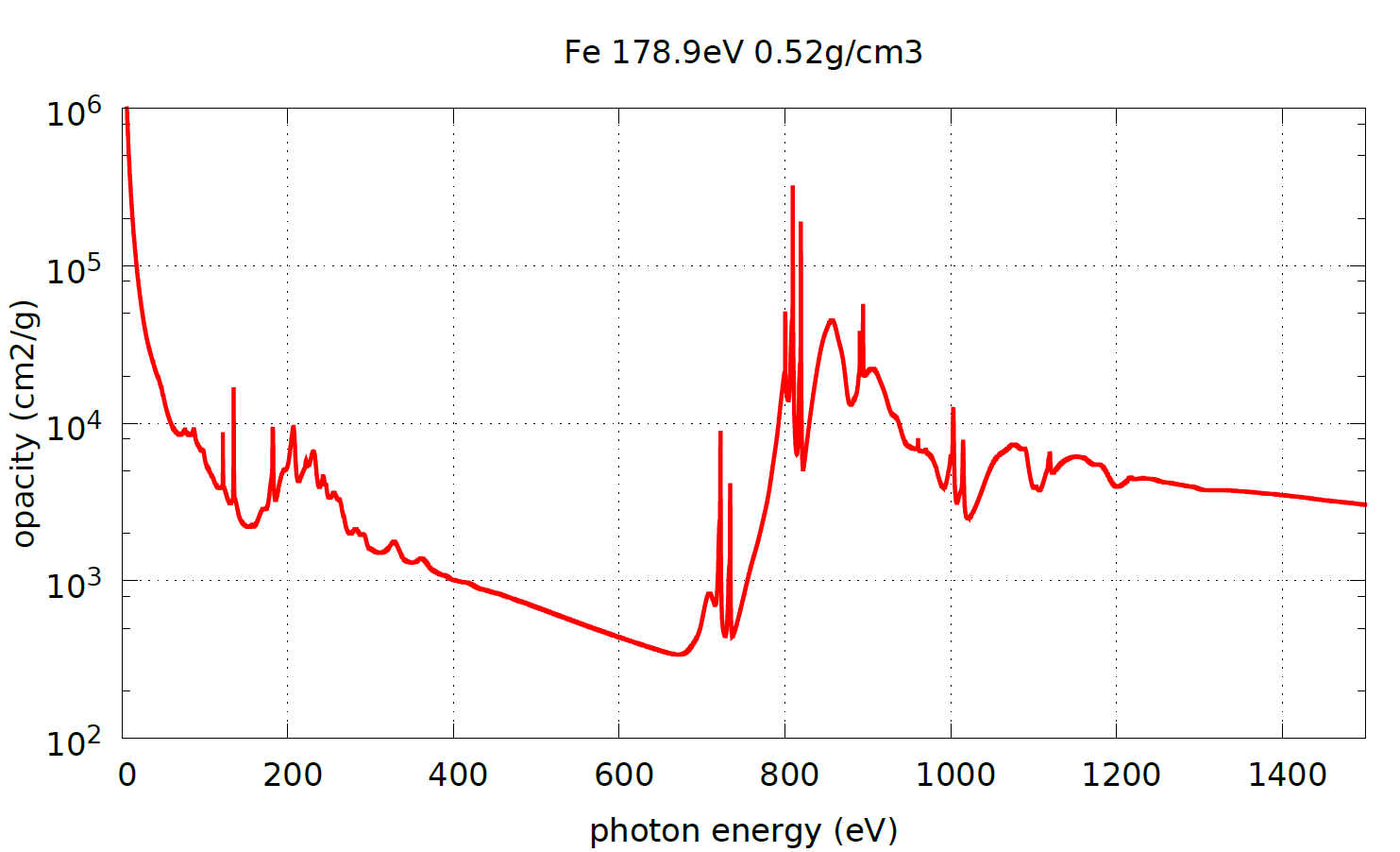 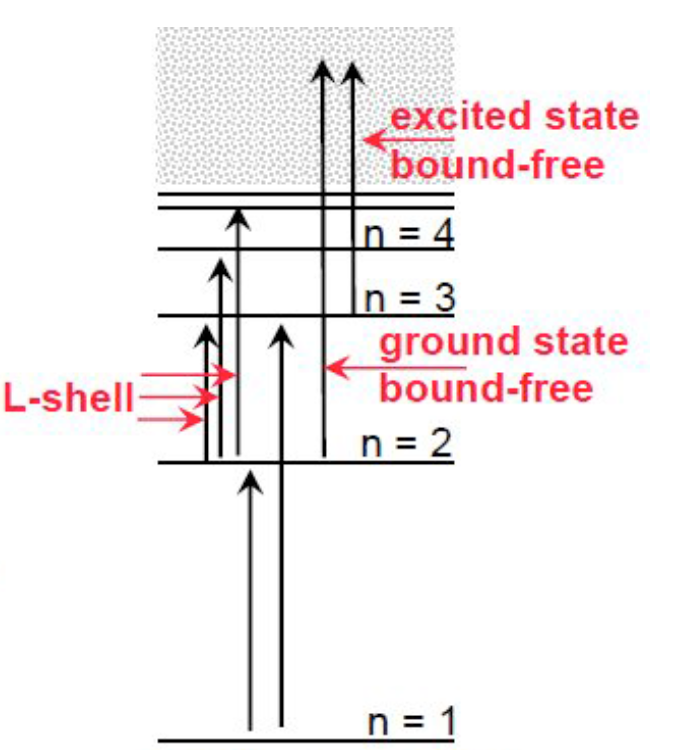 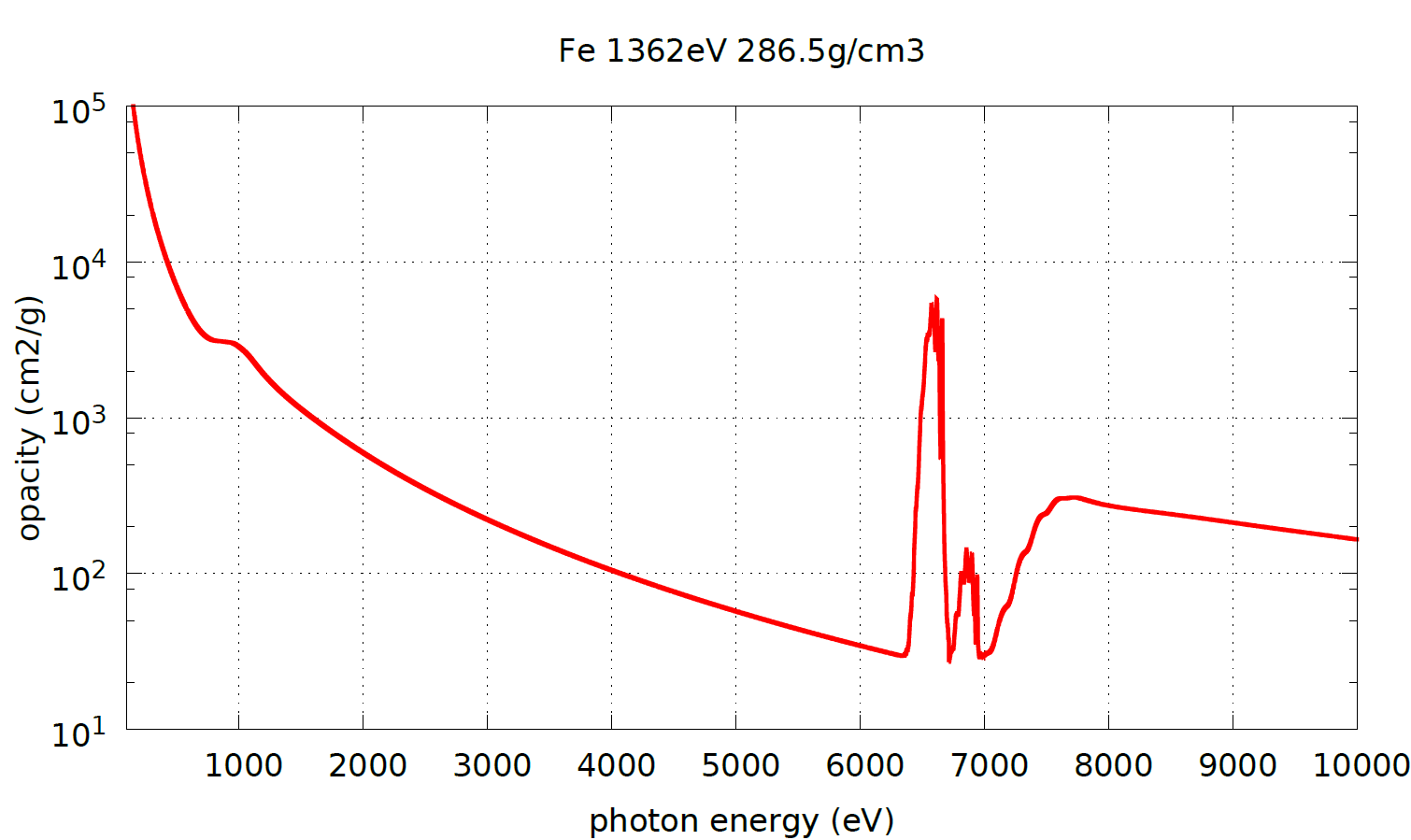 K shell
L shell
M shell
L shell
Sun Centre 
R=0
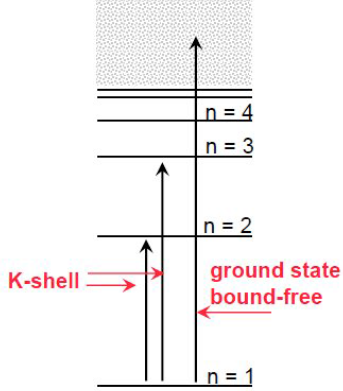 May 24, 2016
M. Krief@PSAS
43
Transmission exp. Gold @ 85eV, 0.02g/cc
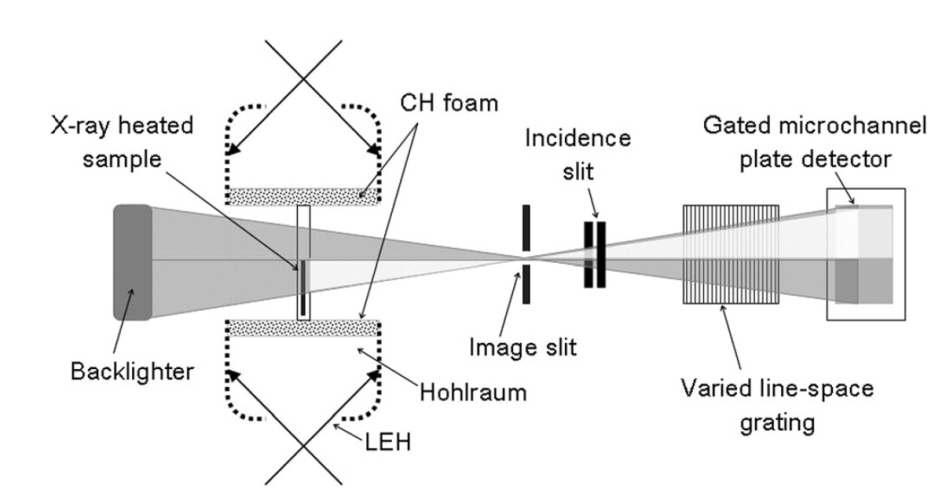 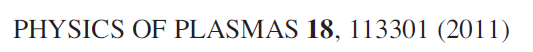 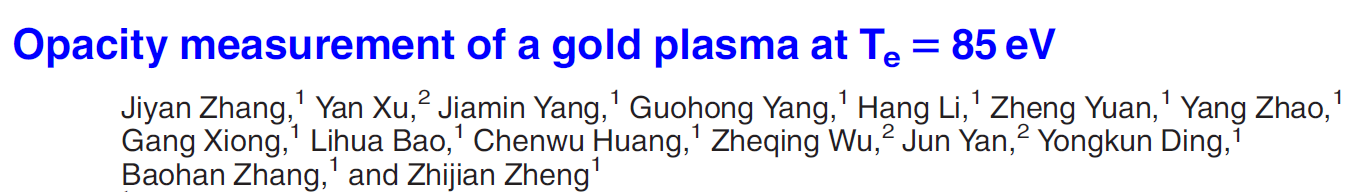 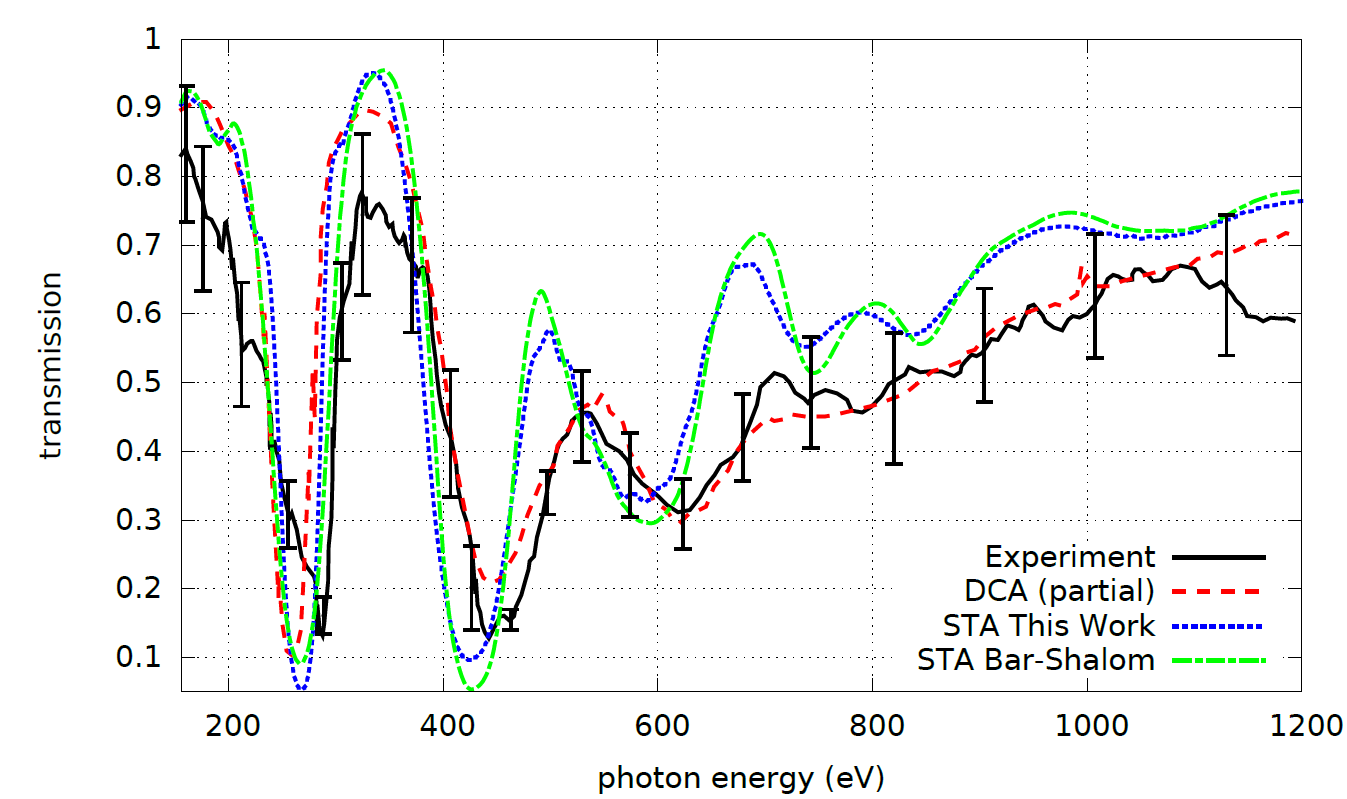 May 24, 2016
M. Krief@PSAS
44
M. Krief, A. Feigel, HEDP 15 2015 59–66
Line broadening
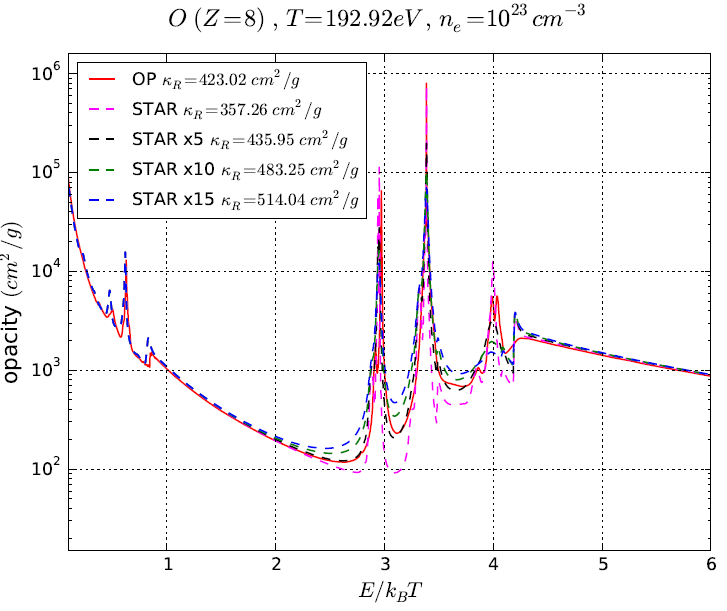 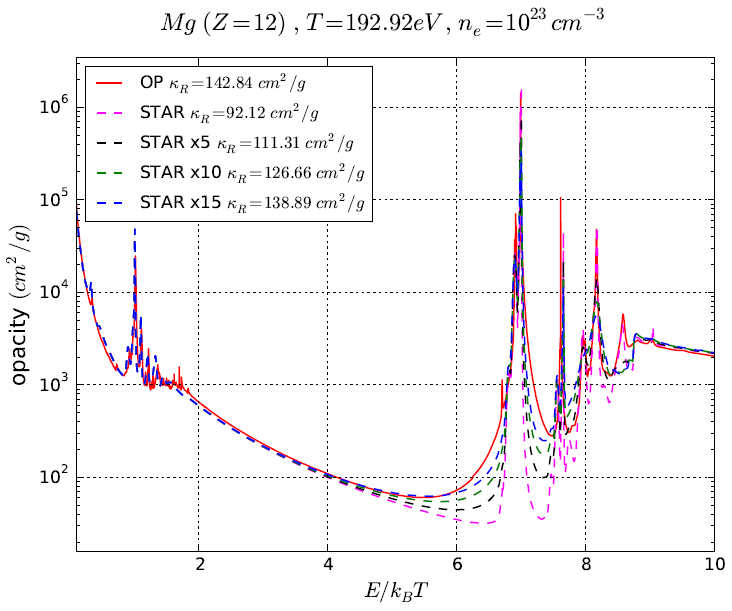 Oxygen
R=0.72Rs
Magnesium
R=0.72Rs
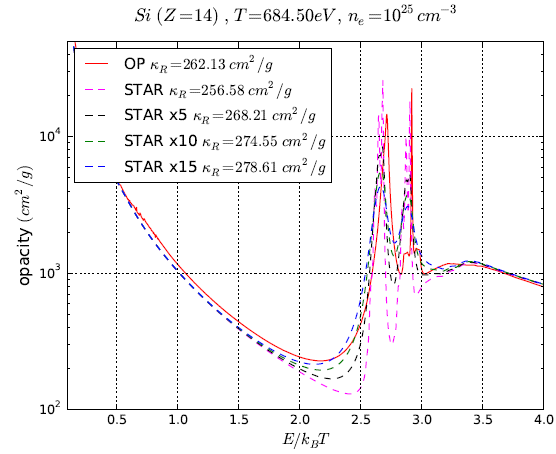 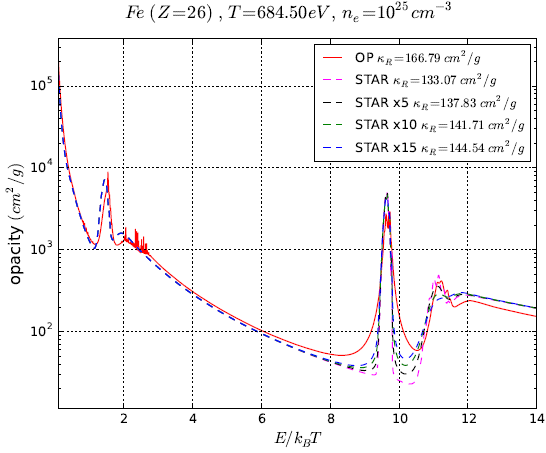 Iron
R=0.25Rs
Silicone
R=0.25Rs
May 24, 2016
M. Krief@PSAS
45
Average Atom – Liberman Model
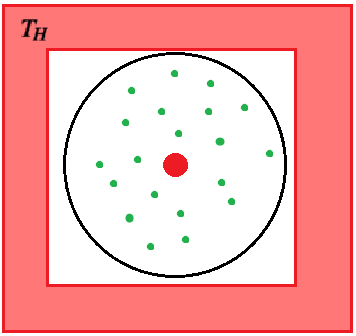 Liberman 1979
Wilson 2006
Output:
Key atomic quantities
Input: Temperature
Density
Z
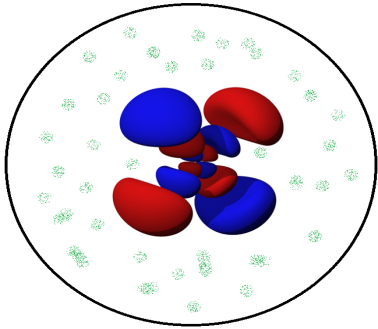 Dirac eqn. for 
Bound & Free States
Self
Consistent
Calculation
Fermi Dirac statistics
Neutrality
May 24, 2016
M. Krief@PSAS
46
M. Krief, A. Feigel, and D. Gazit, “Line broadening and the solar opacity problem”, arXiv:1603.01153 2016 (accepted for publication in ApJ)
M. Krief, A. Feigel, and D. Gazit, “Solar opacity calculations using the super-transition-array method” ApJ , 821:45, 2016
M. Krief, A. Feigel “Variance and shift of transition arrays for electric and magnetic multipole transitions”, HEDP 17 2015 254–262
M. Krief, A. Feigel “The effect of first order superconfiguration energies on the opacity of hot dense matter”, HEDP 15 2015 59–66
May 24, 2016
M. Krief@PSAS
47